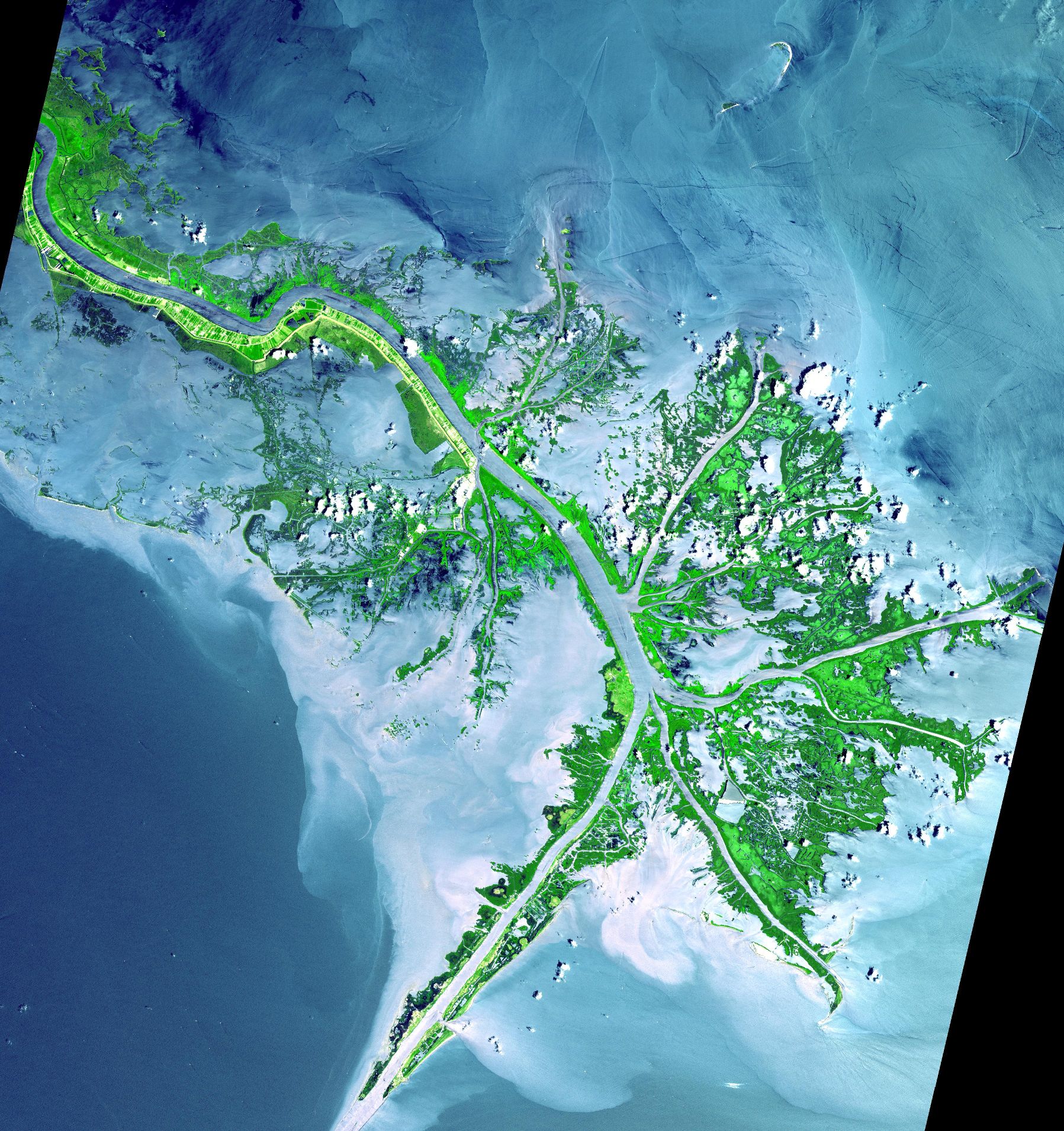 Річка Міссісіпі
[Speaker Notes: Річка Міссісіпі]
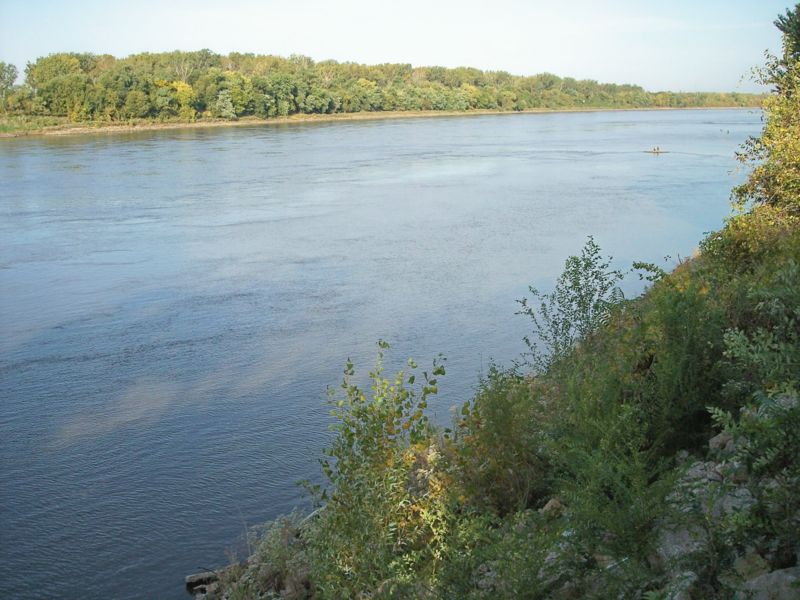 річка Міссурі
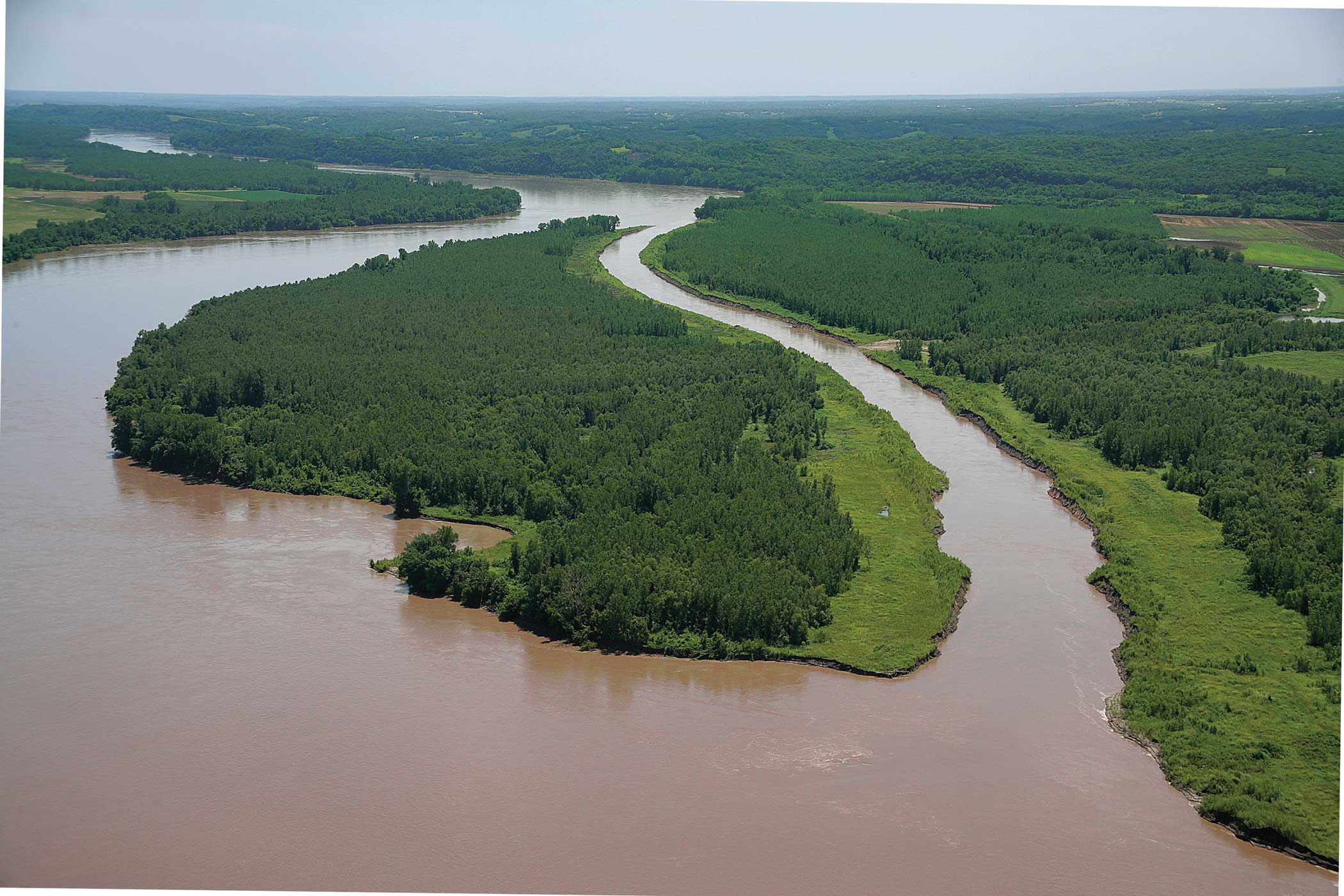 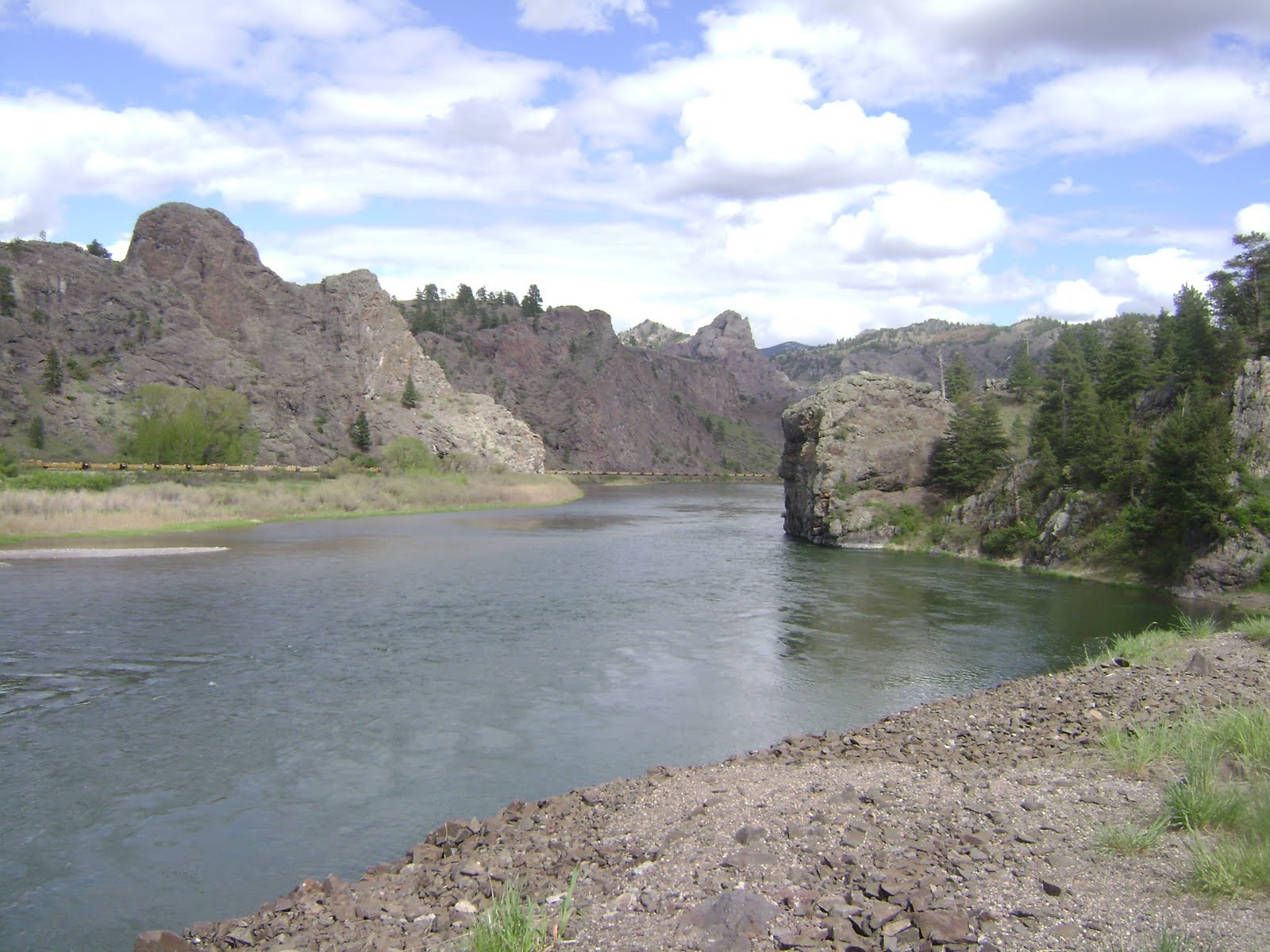 Місце впадіння Міссурі в Міссісіпі (знімок з літака)
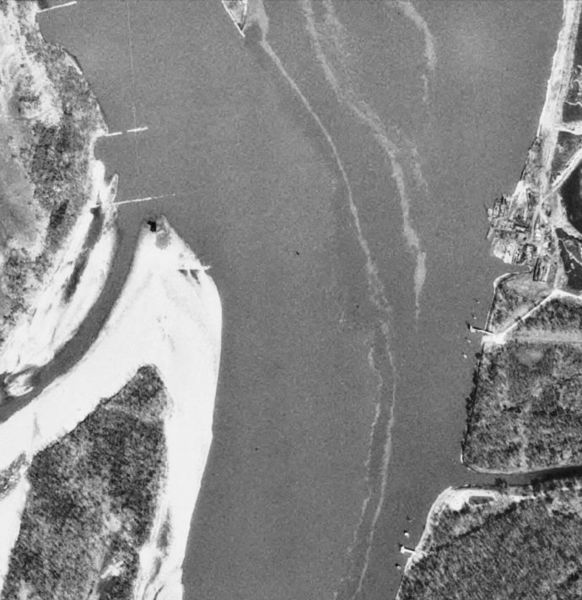 3
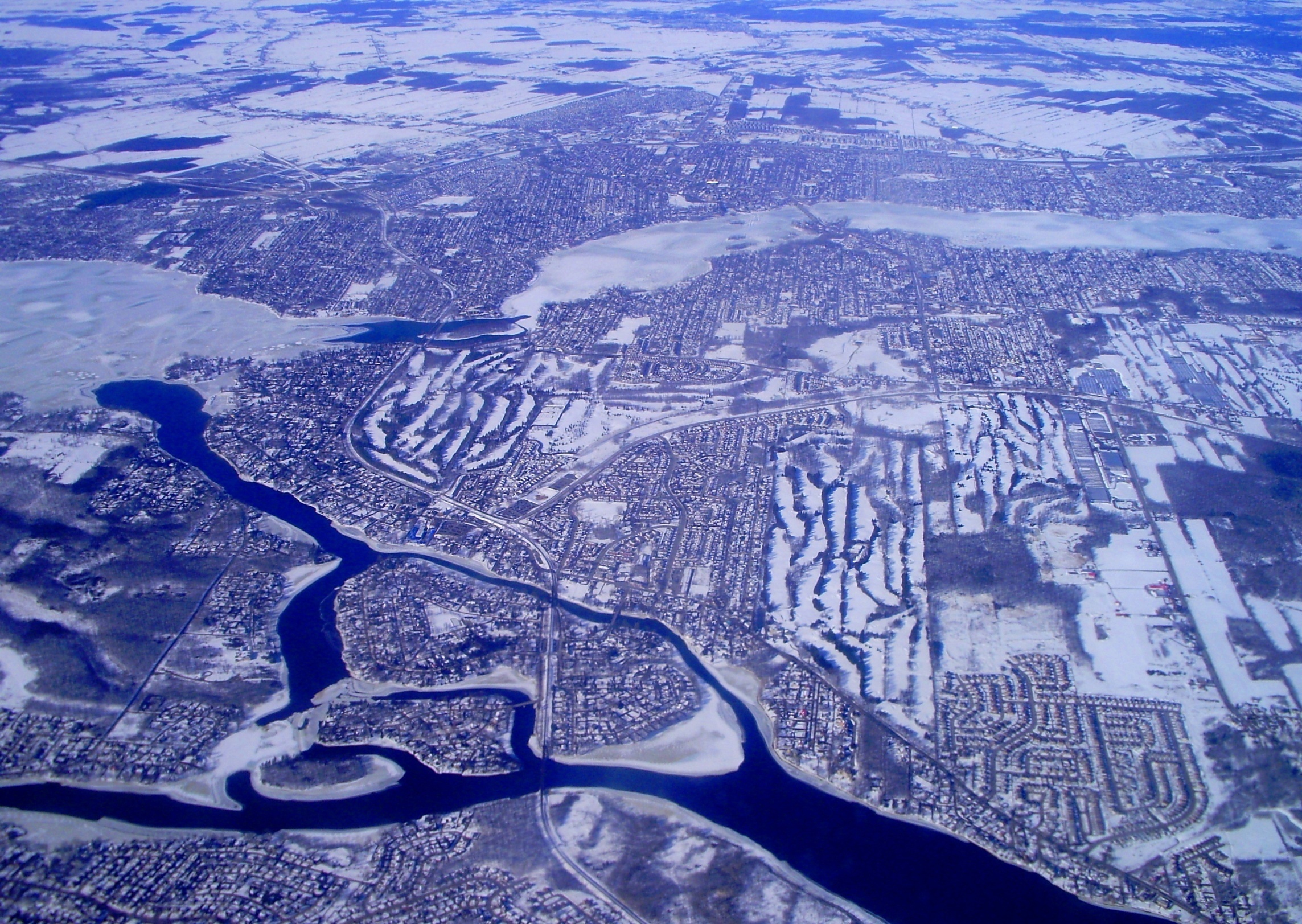 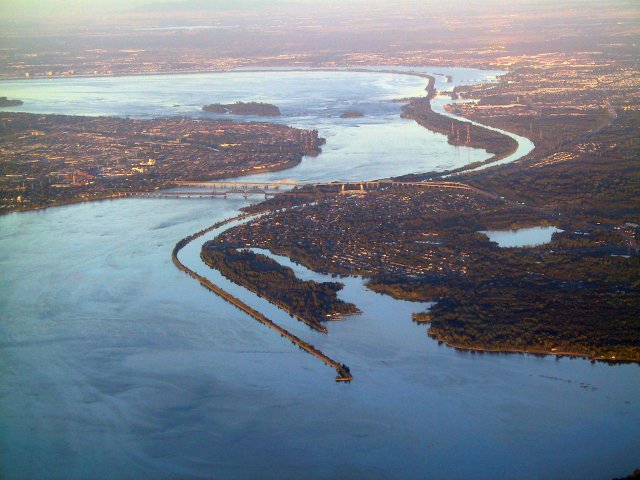 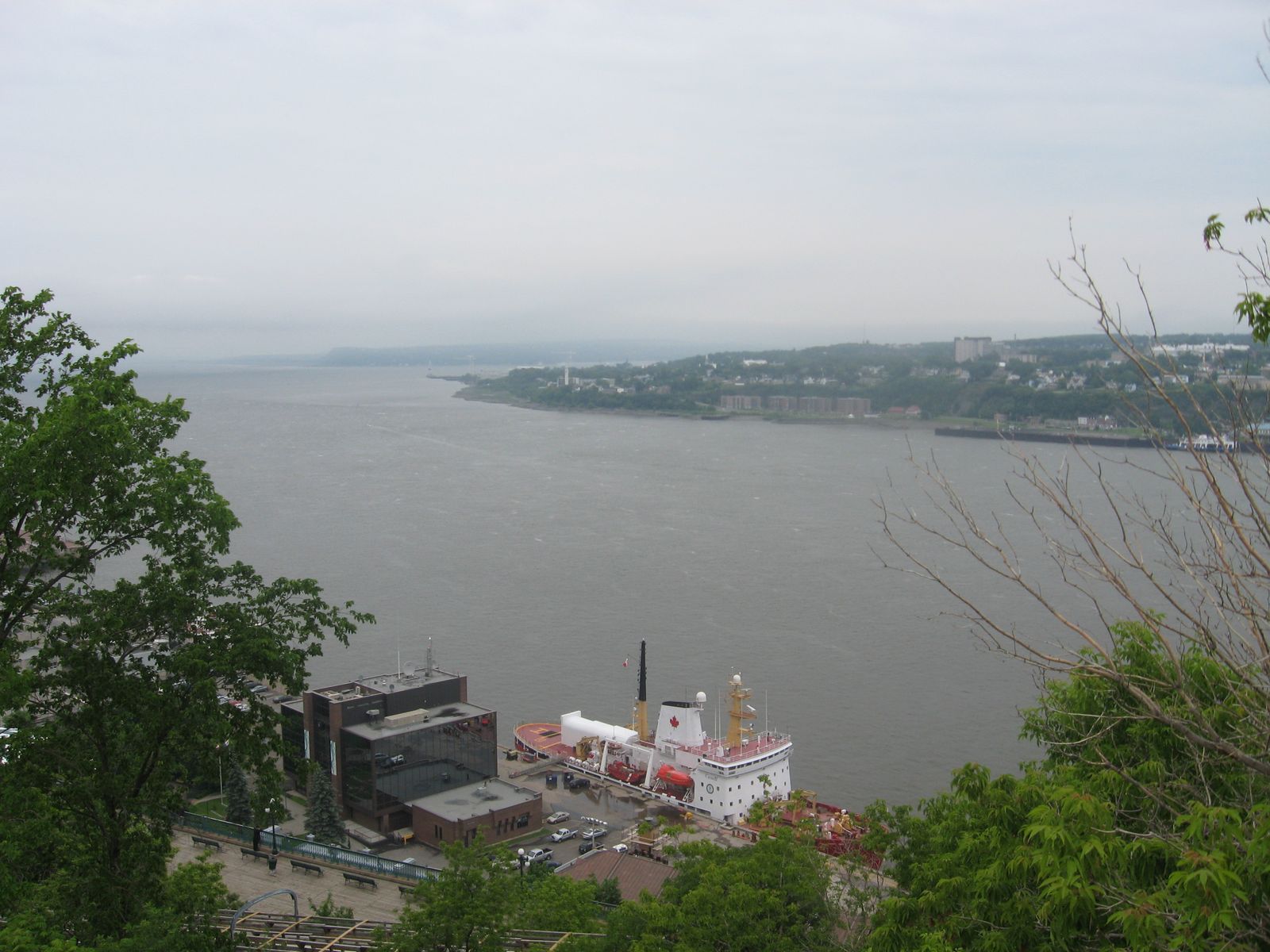 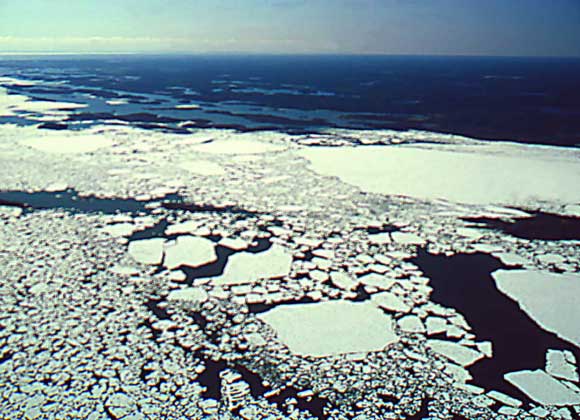 На північному заході Канади несе води у Північний Льодовитий океан річка Маккензі. Назва річці була присвоєна експедицією англійського дослідника Д.Франкліна 1825-1827 рр. на честь Олександра Маккензі, дослідника та торгівця хутром, який у 1789 р. пройшов на човні вздовж усієї течії річки. Сам Маккензі назвав річку Дисаппойнтмент – «розчарування», адже протягом 7-8 місяців на рік вона скута кригою. Мовою аборигенів водойму й досі кличуть «Велика річка».
річка Маккензі
5
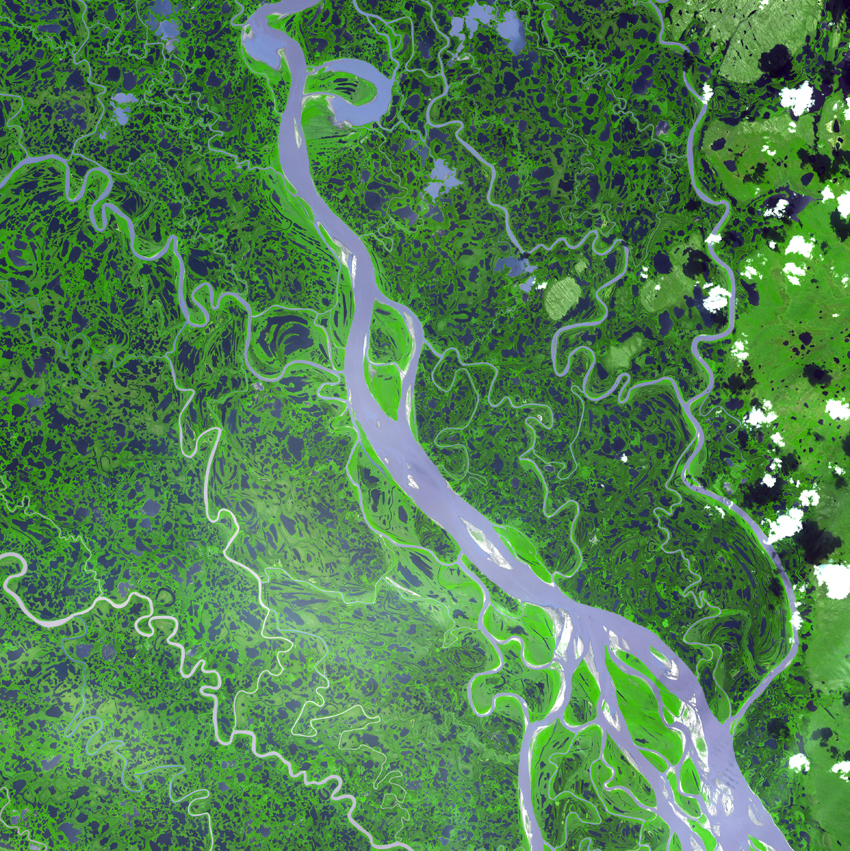 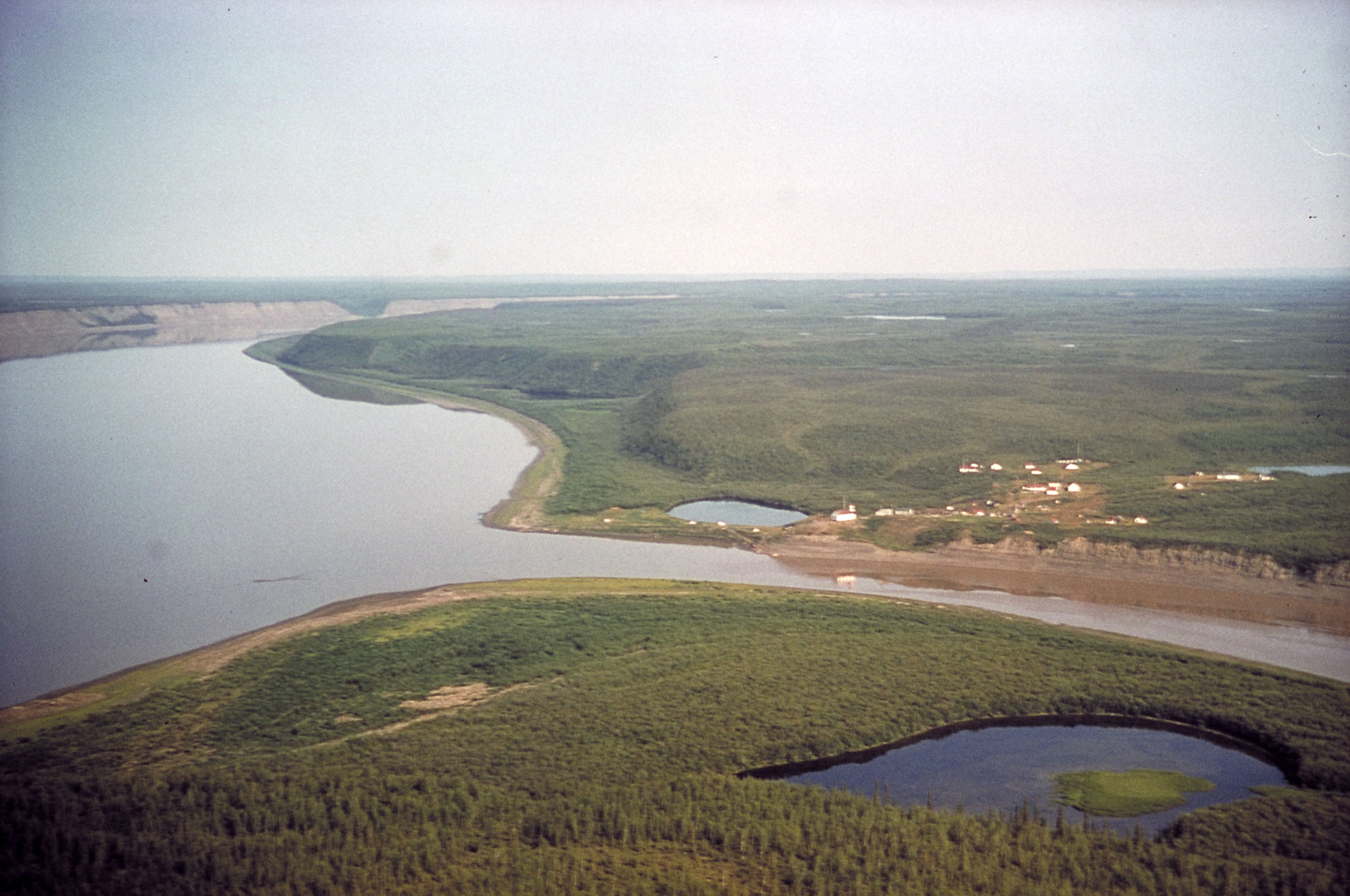 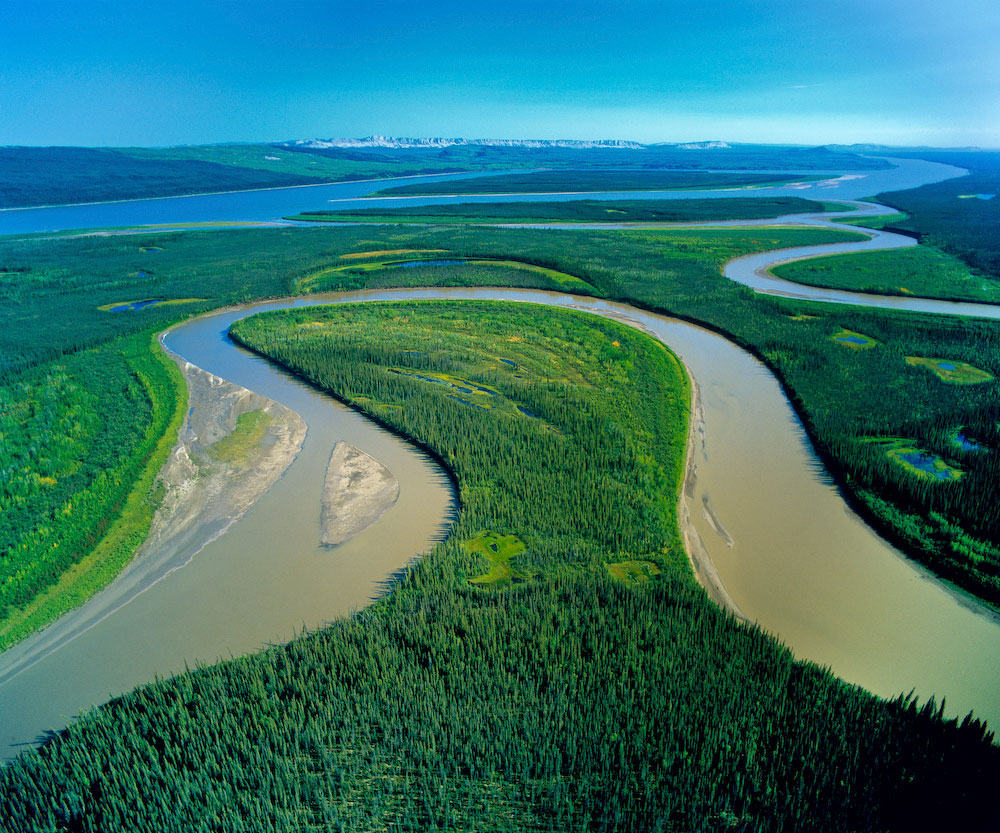 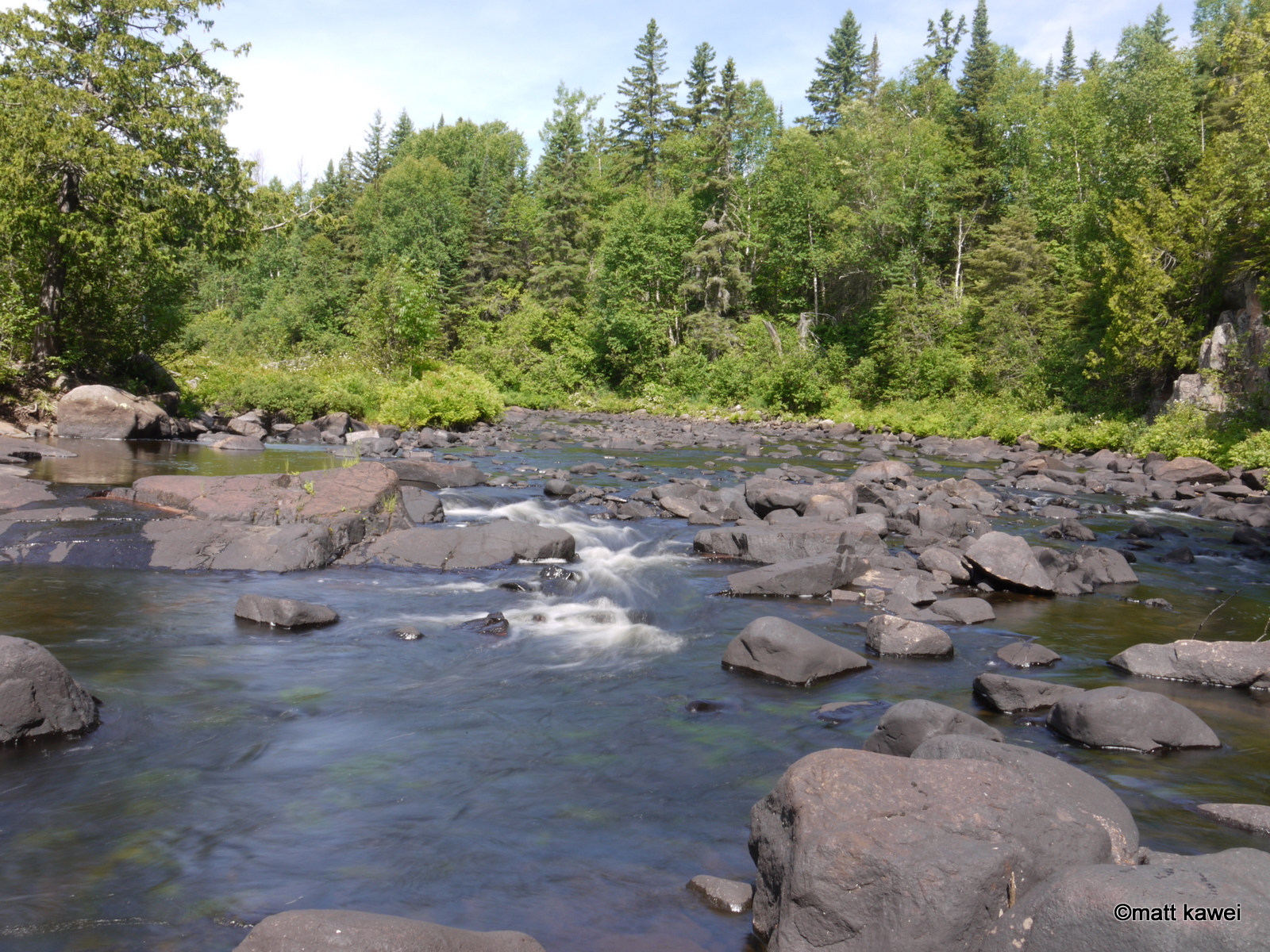 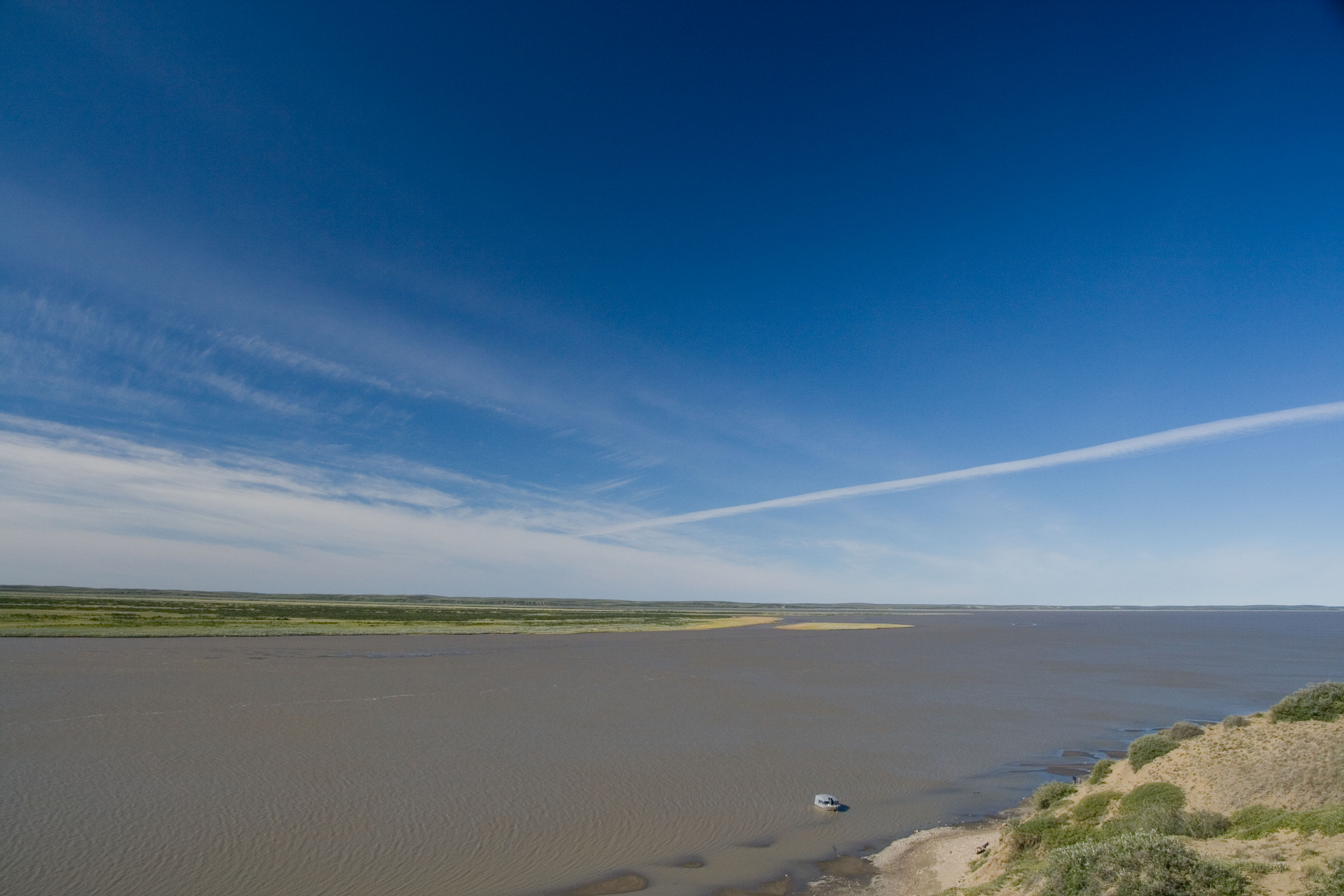 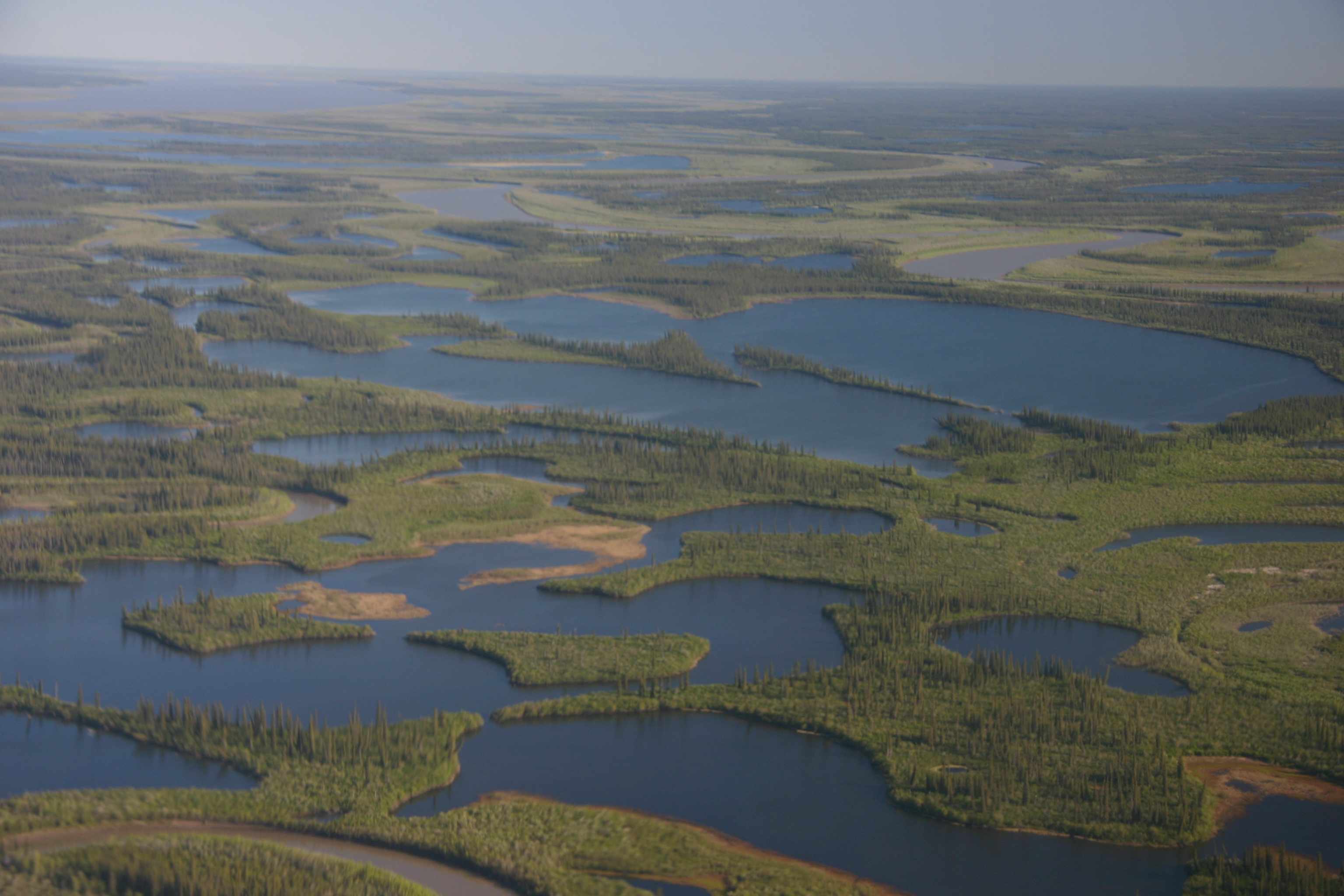 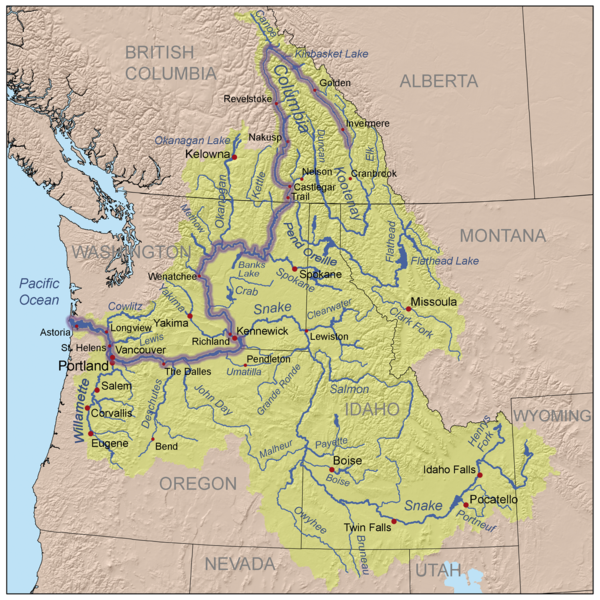 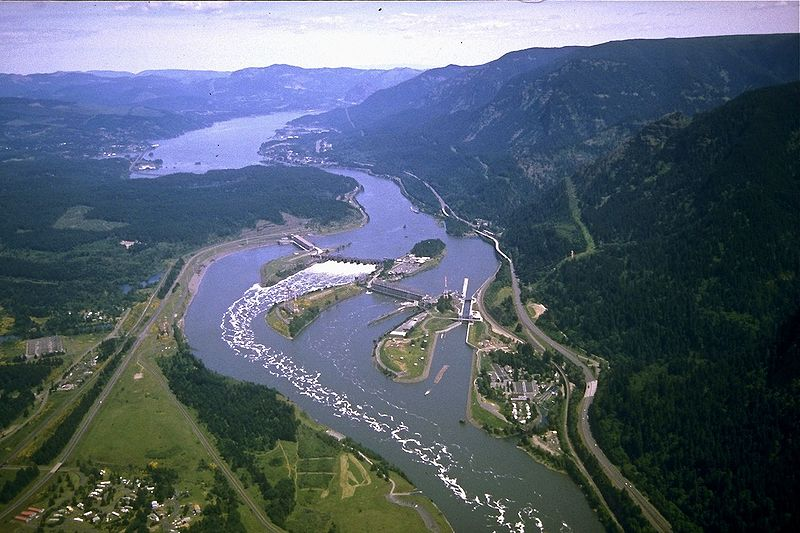 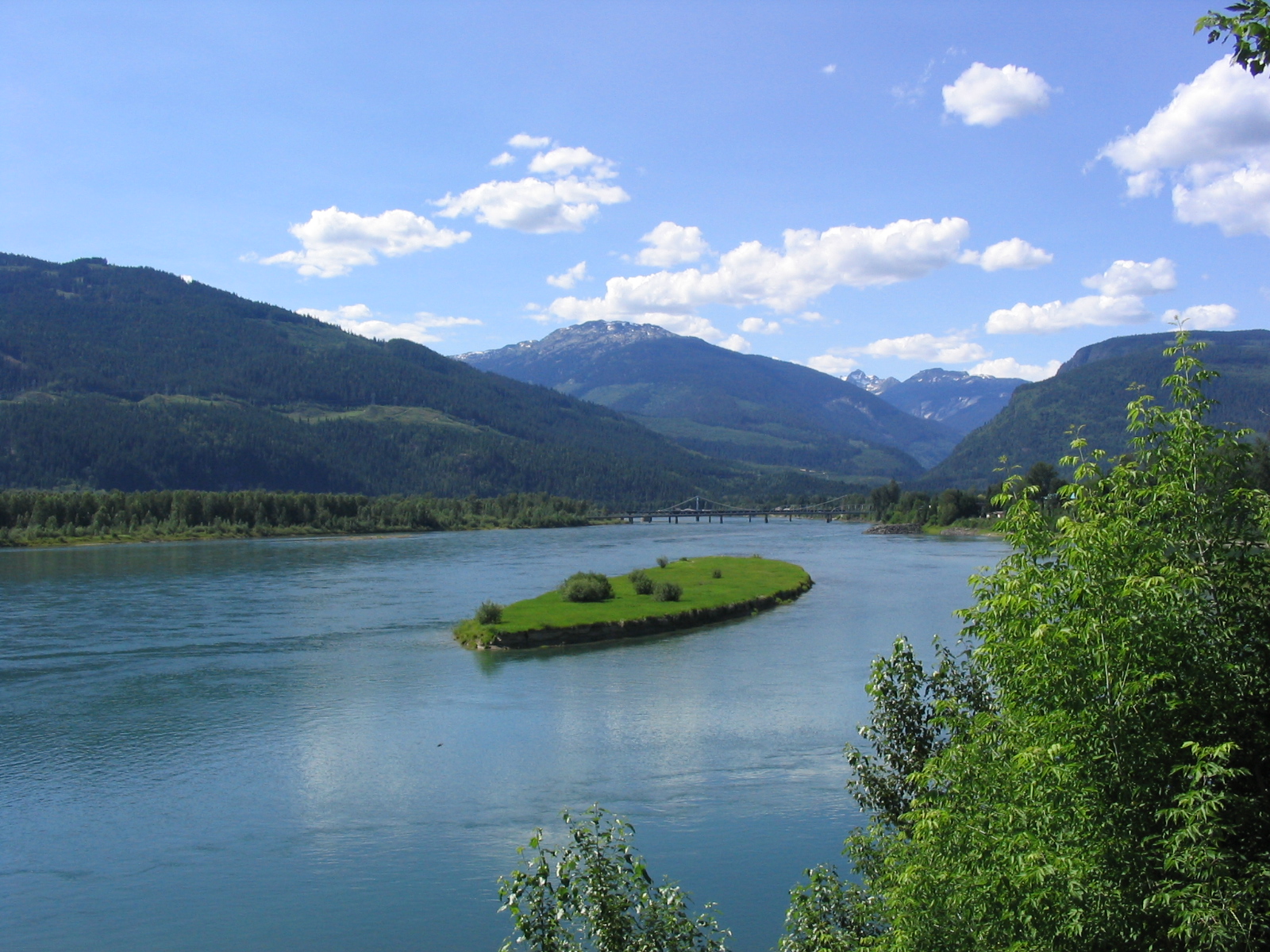 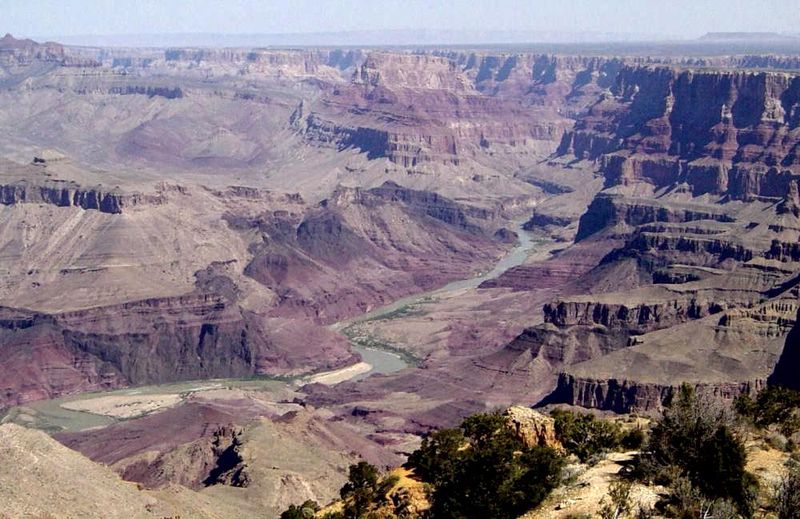 Великий каньйон Колорадо
Великий каньйон (Grand Canyon) – найглибший з каньйонів світу. Знаходиться на плато Колорадо в США. Створений роботою річки Колорадо в товщі вапняків, пісковиків та сланців. Довжина кань йога – 446 км, глибина – до 1800 м! Ширина на рівні поверхні плато 8-25 км, біля дна – менше 1 км (іноді до 120 м). У 1919 році тут був створений національний парк Гранд-Каньйон.
6
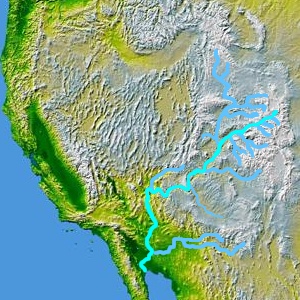 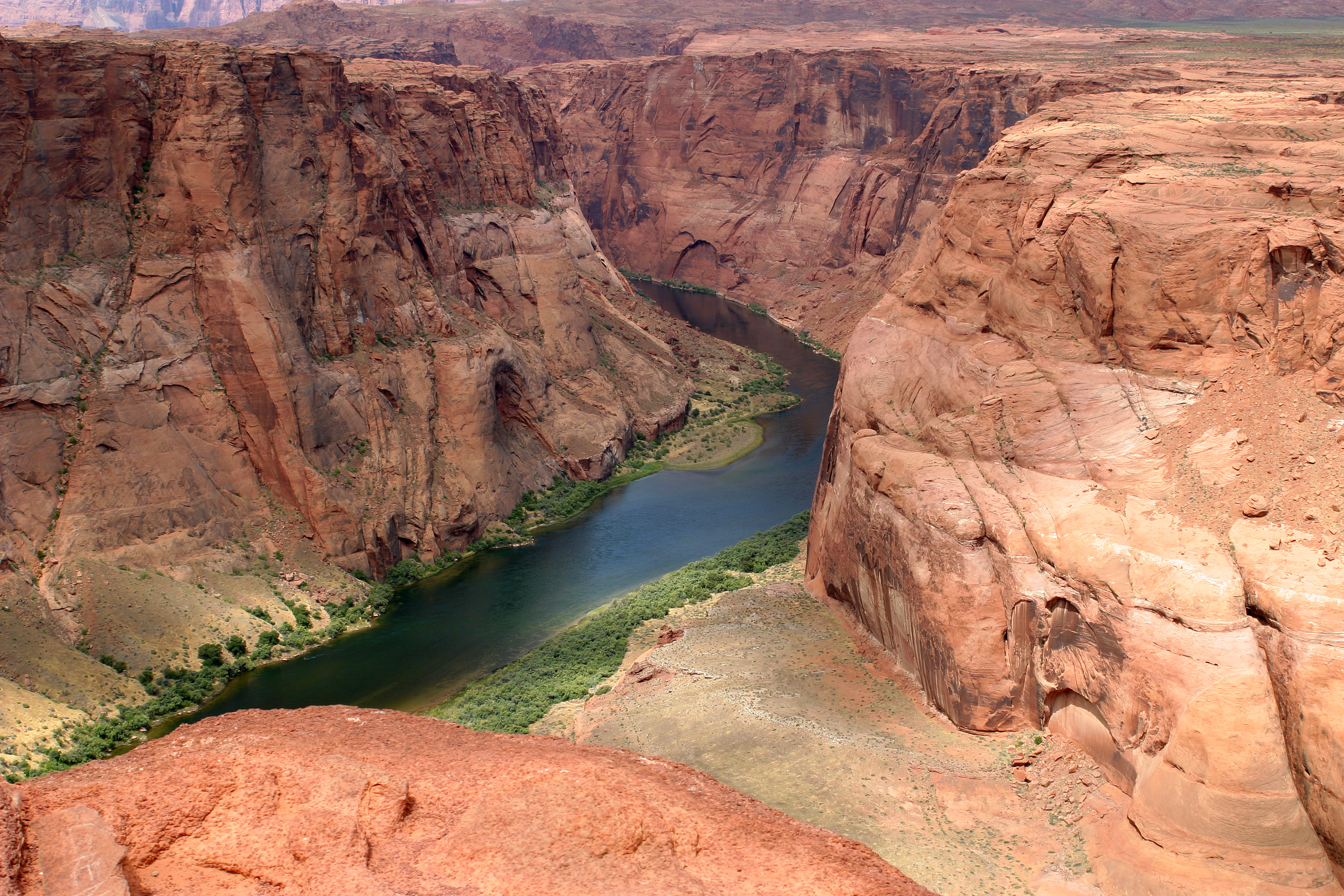 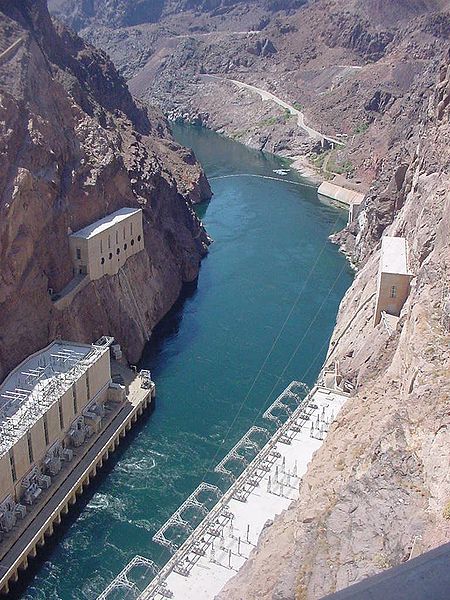 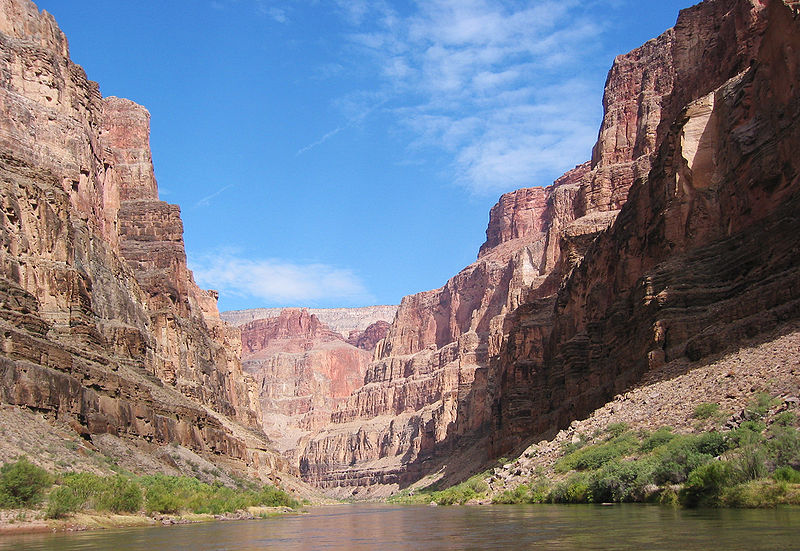 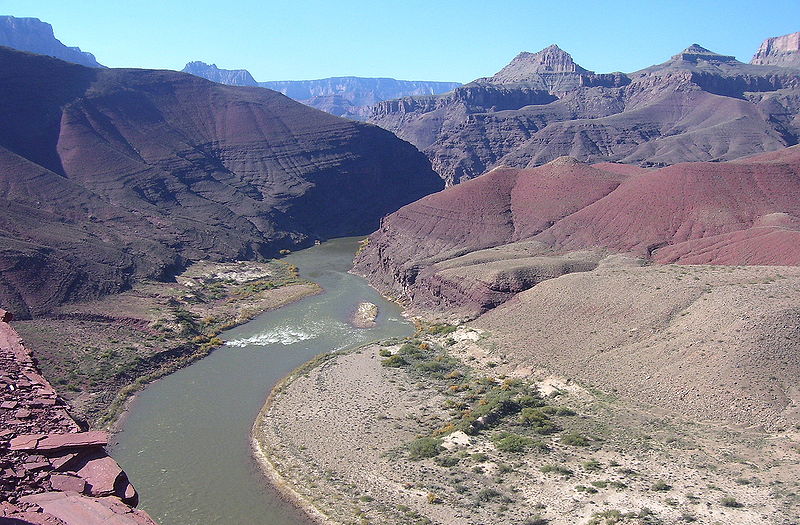 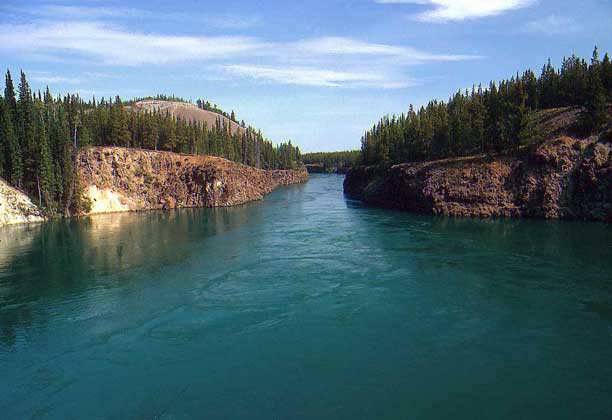 річка Юкон
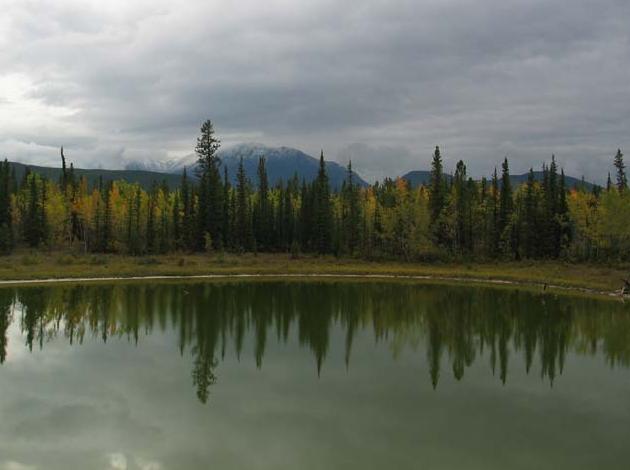 річка Юкон
5
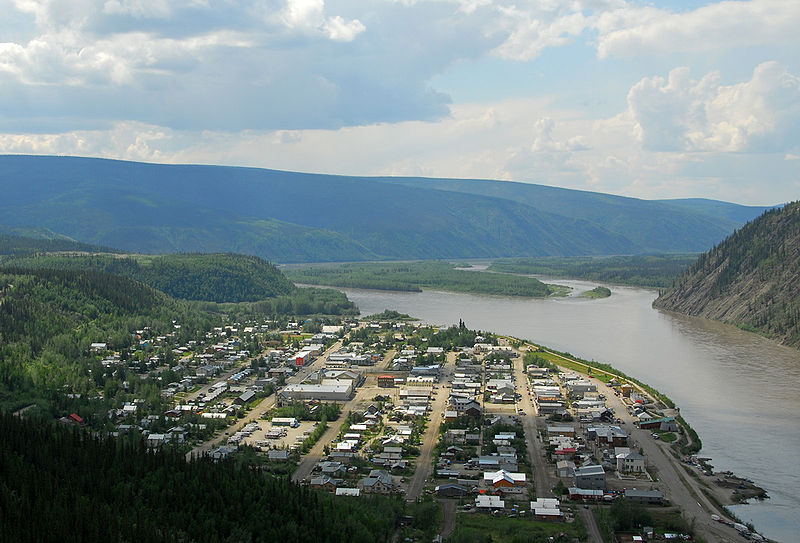 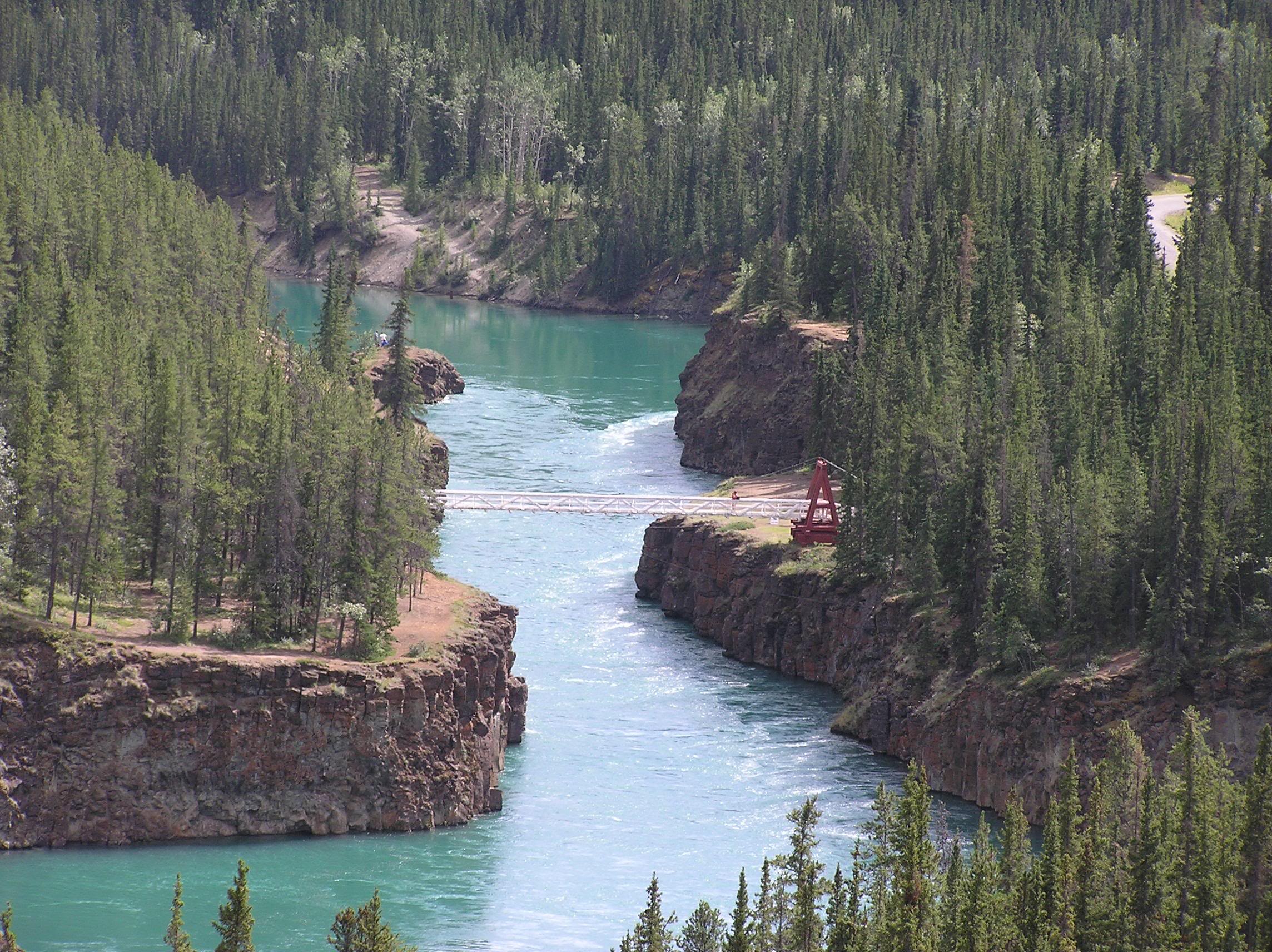 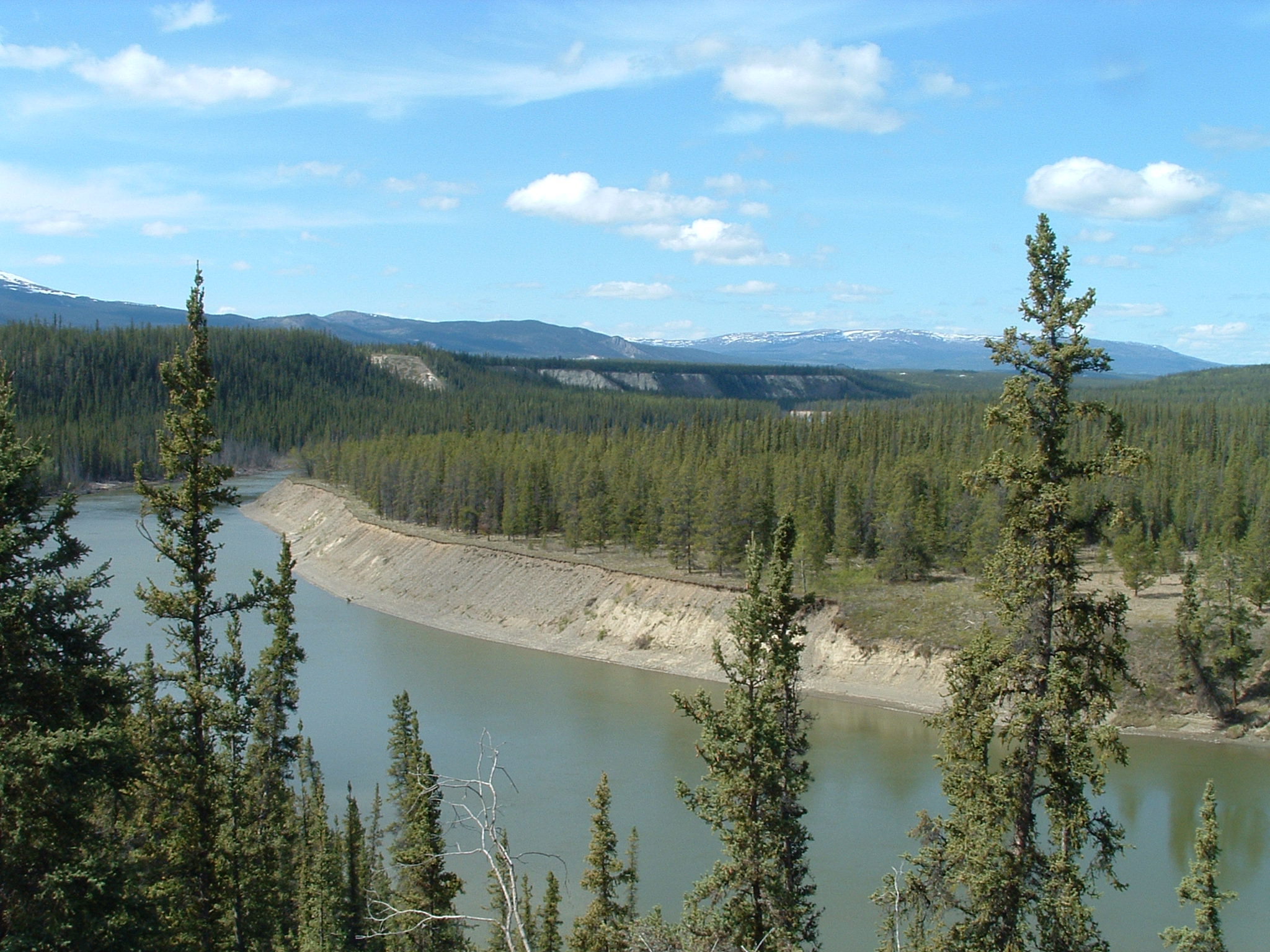 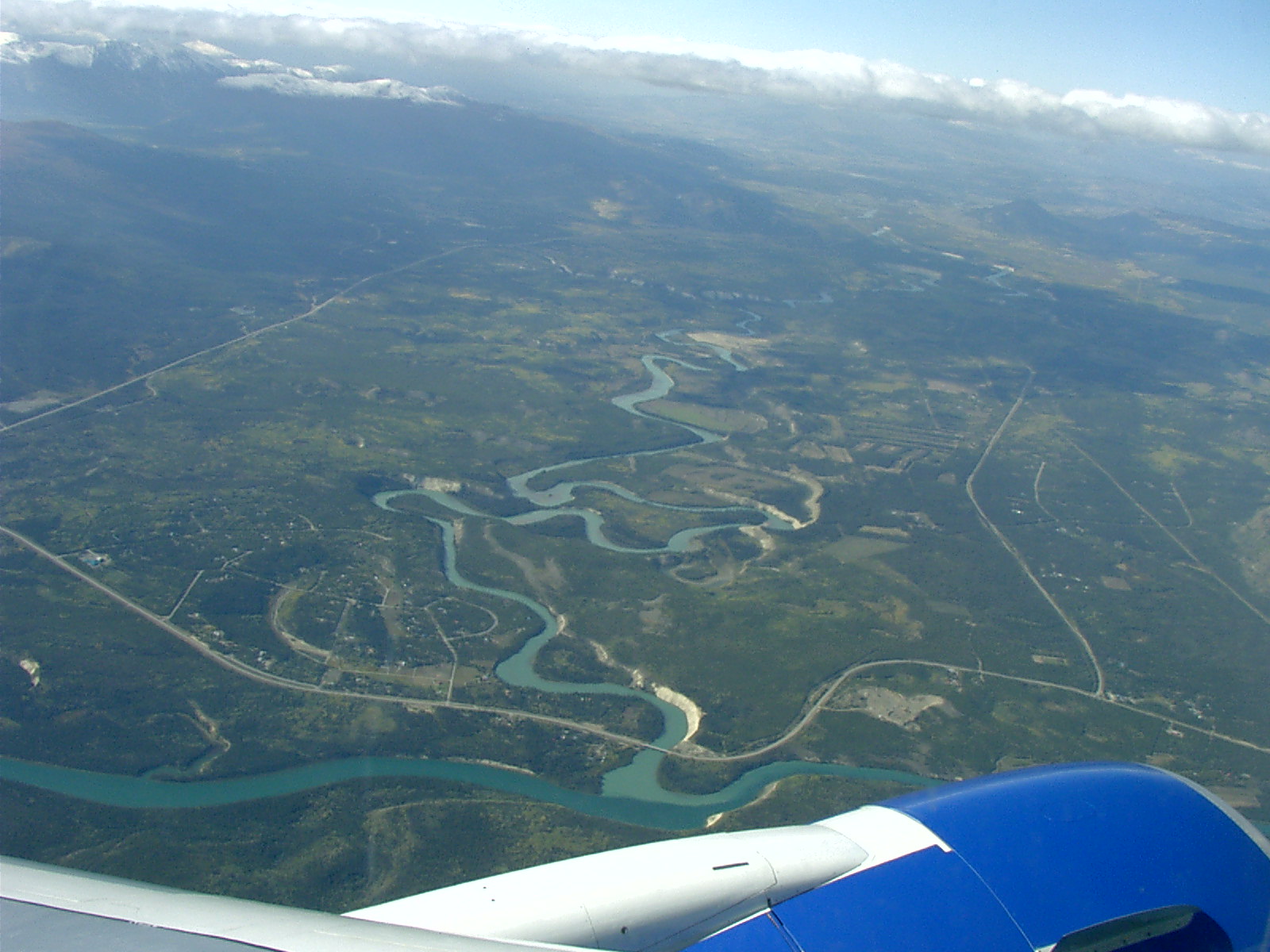 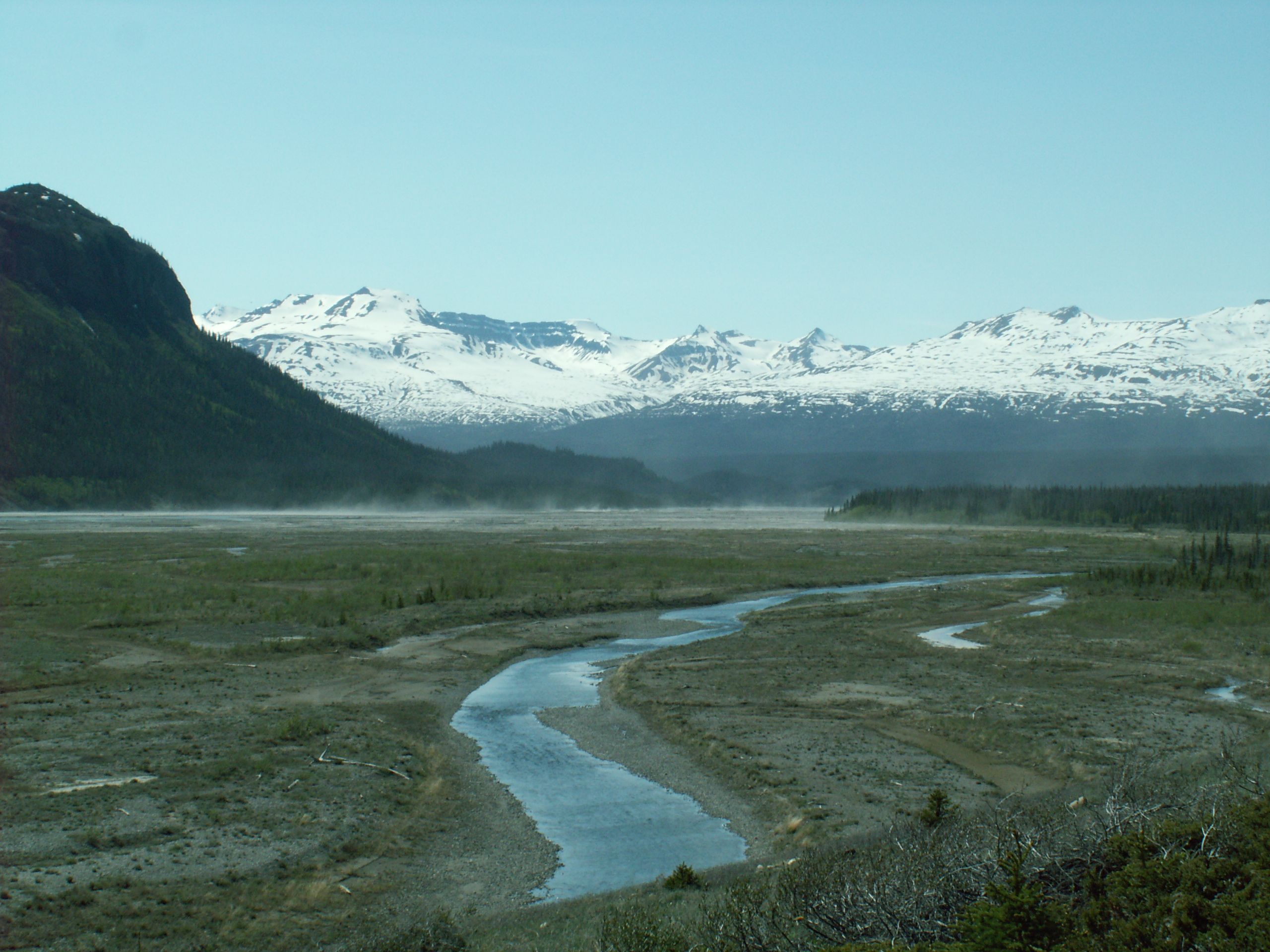 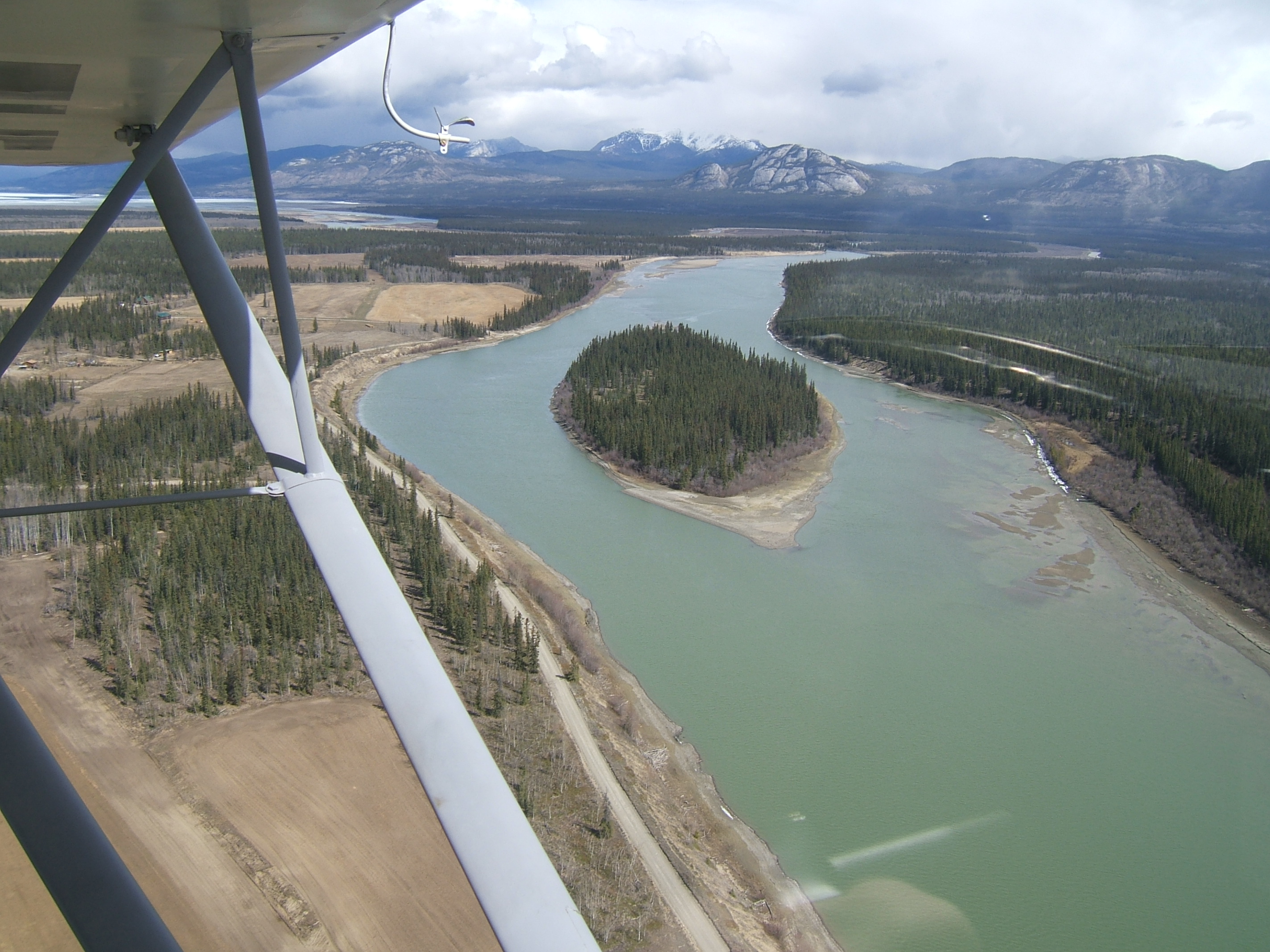 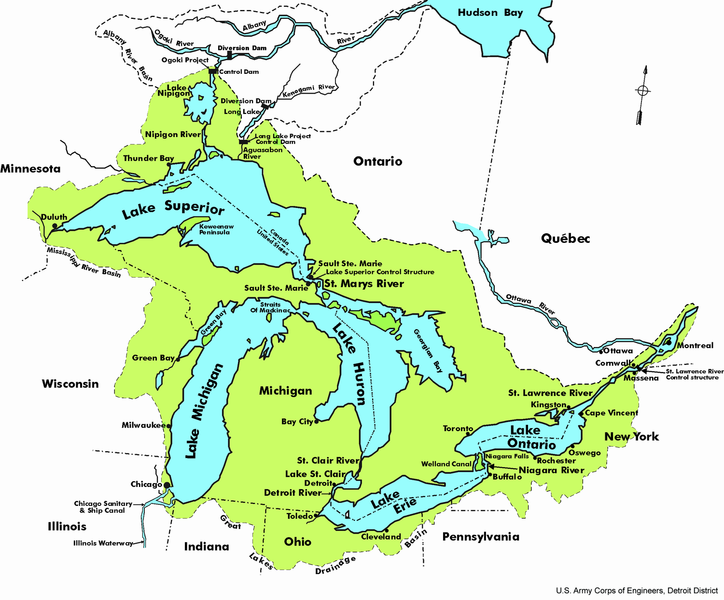 Система Великих озер
Особливе місце серед озер світу за запасами прісної води, розміщенням, господарським та транспортним значенням посідають Великі Північноамериканські озера. Вони сполучені між собою короткими протоками і мають стік через річку Святого Лаврентія в Атлантичний океан.
Система Великих озер (профіль)
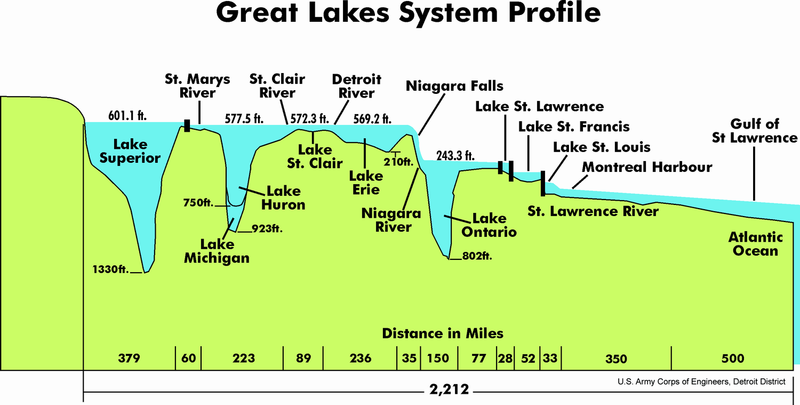 Ніагарський вдсп.
Затока Св. Лаврентія
Верхнє
Ері
Гурон
р. Ніагара
р. Св. Лаврентія
Онтаріо
Атлантичний океан
Мічиган
Великих озер п'ять: Верхнє, Гурон, Мічиган, Ері та Онтаріо. Вони утворилися в тектонічних западинах земної кори, поглиблених льодовиком. Це найбільше в світі скупчення прісної води у рідкому стані. В цих озерах зосереджено близько 20 % прісної води планети.
6
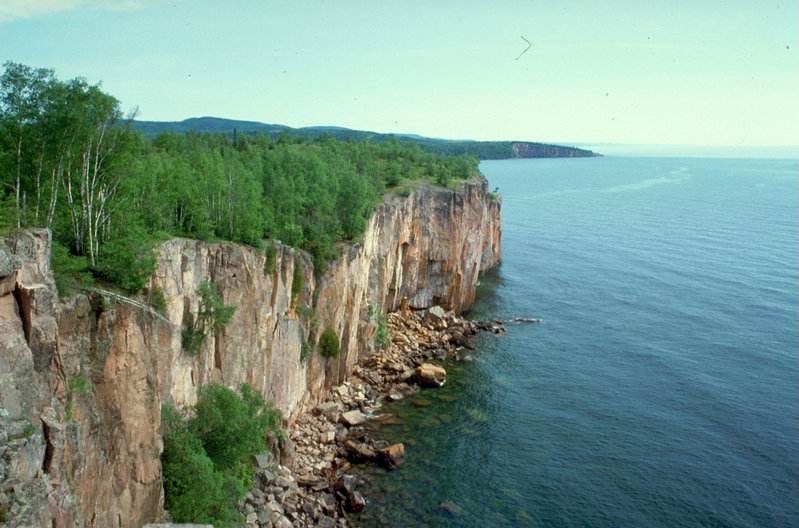 озеро Верхнє
Верхнє – найбільше за площею прісне озеро світу. Його площа 84,2 тис. км2, глибина – до 393 м.
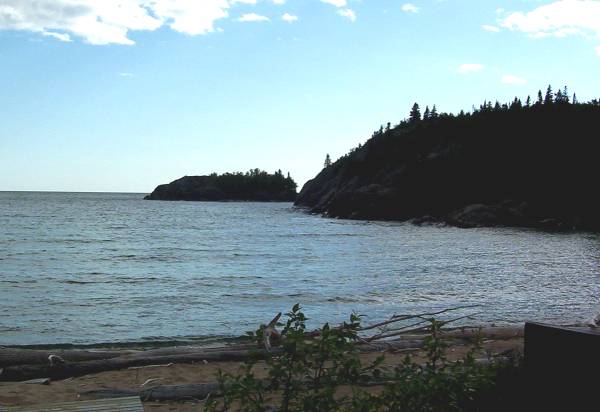 озеро Верхнє
8
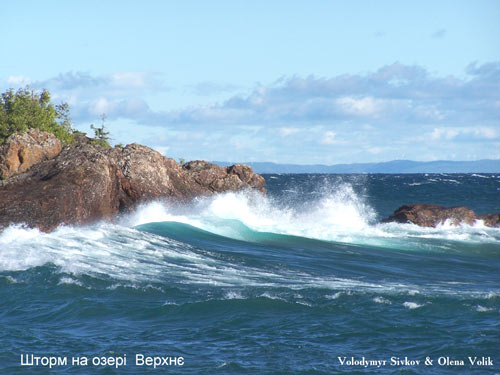 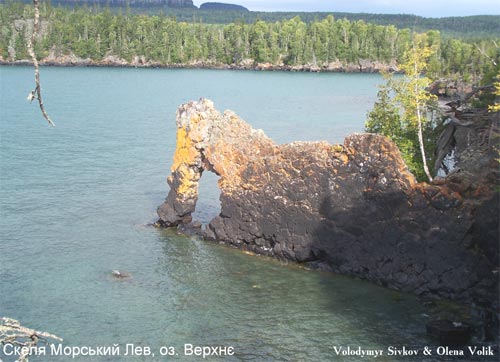 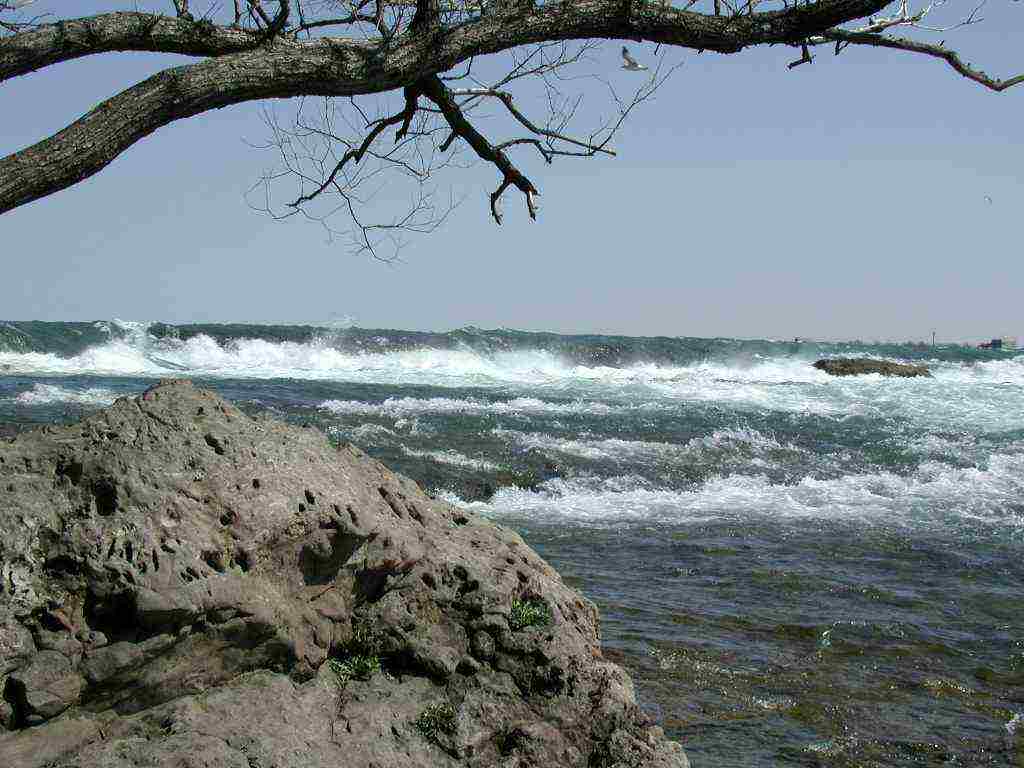 озеро Мічиган
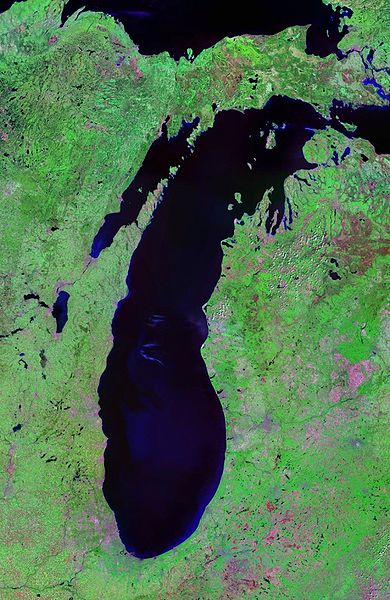 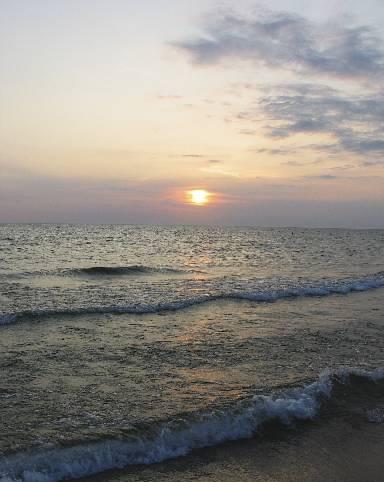 озеро Мічиган
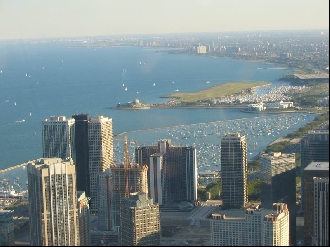 озеро Мічиган
8
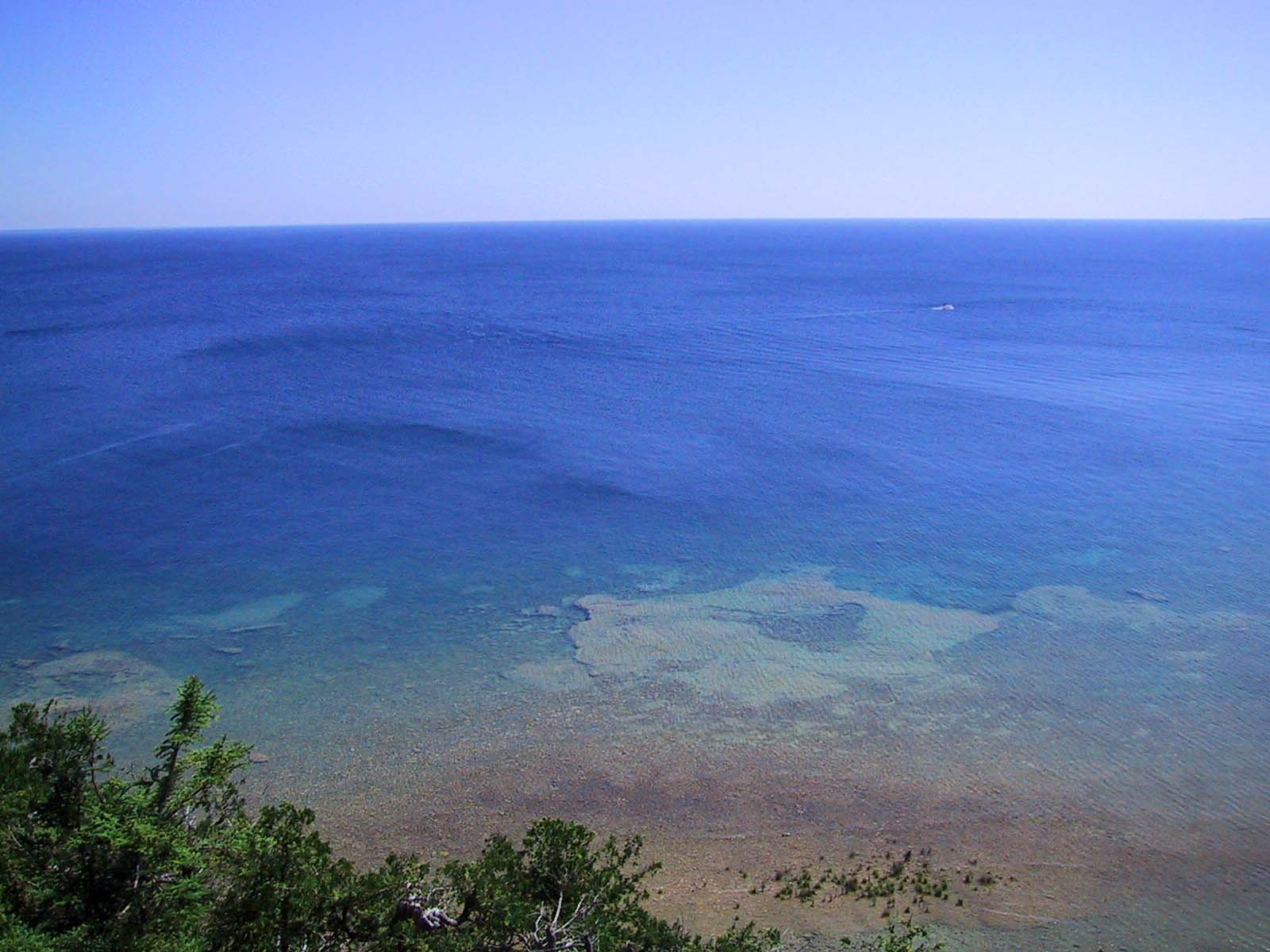 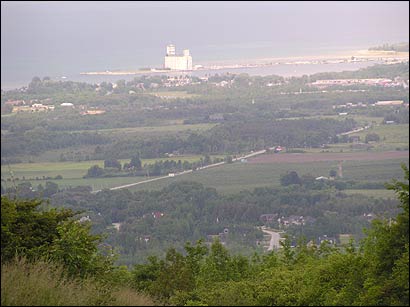 озеро Гурон
8
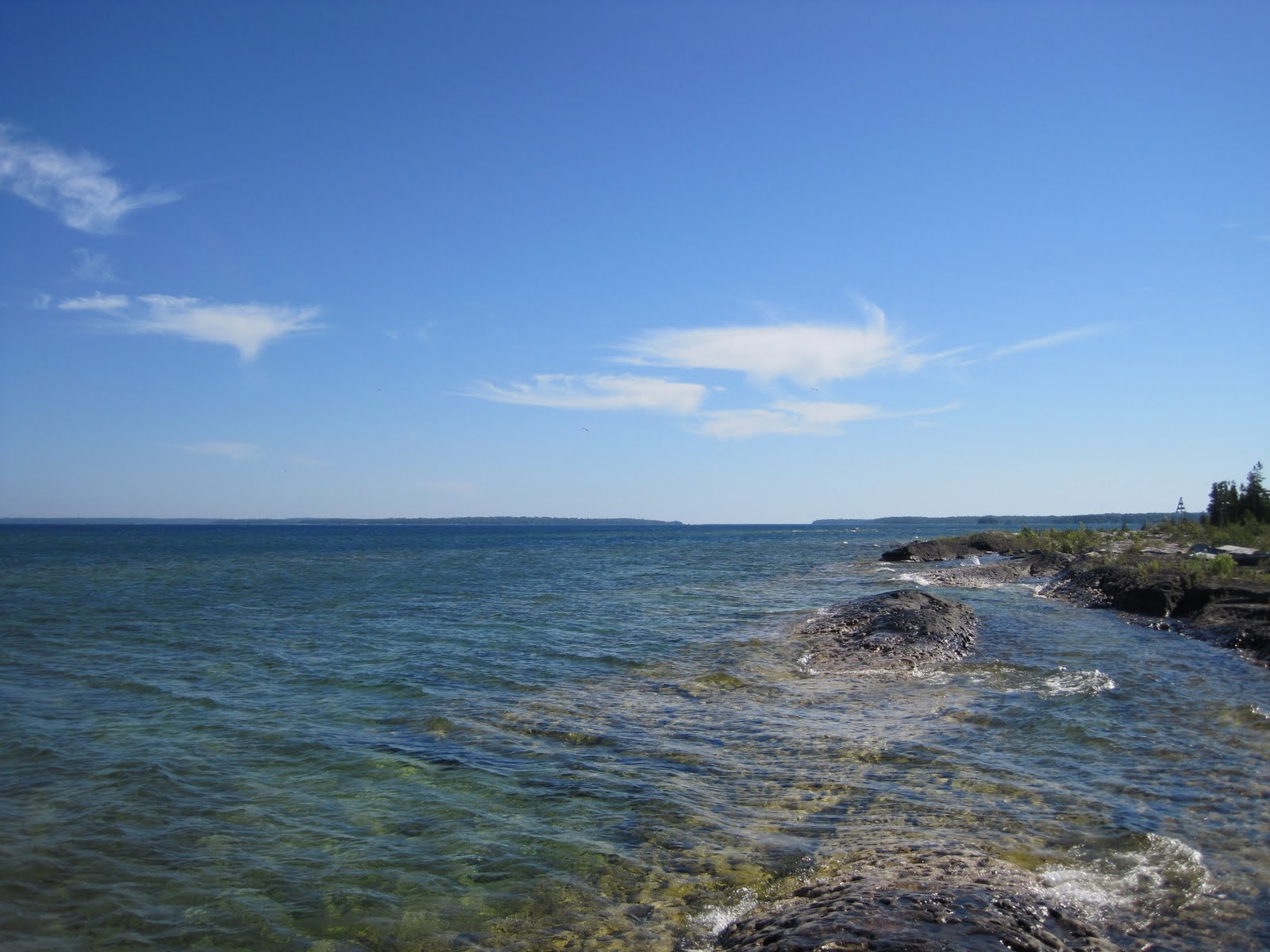 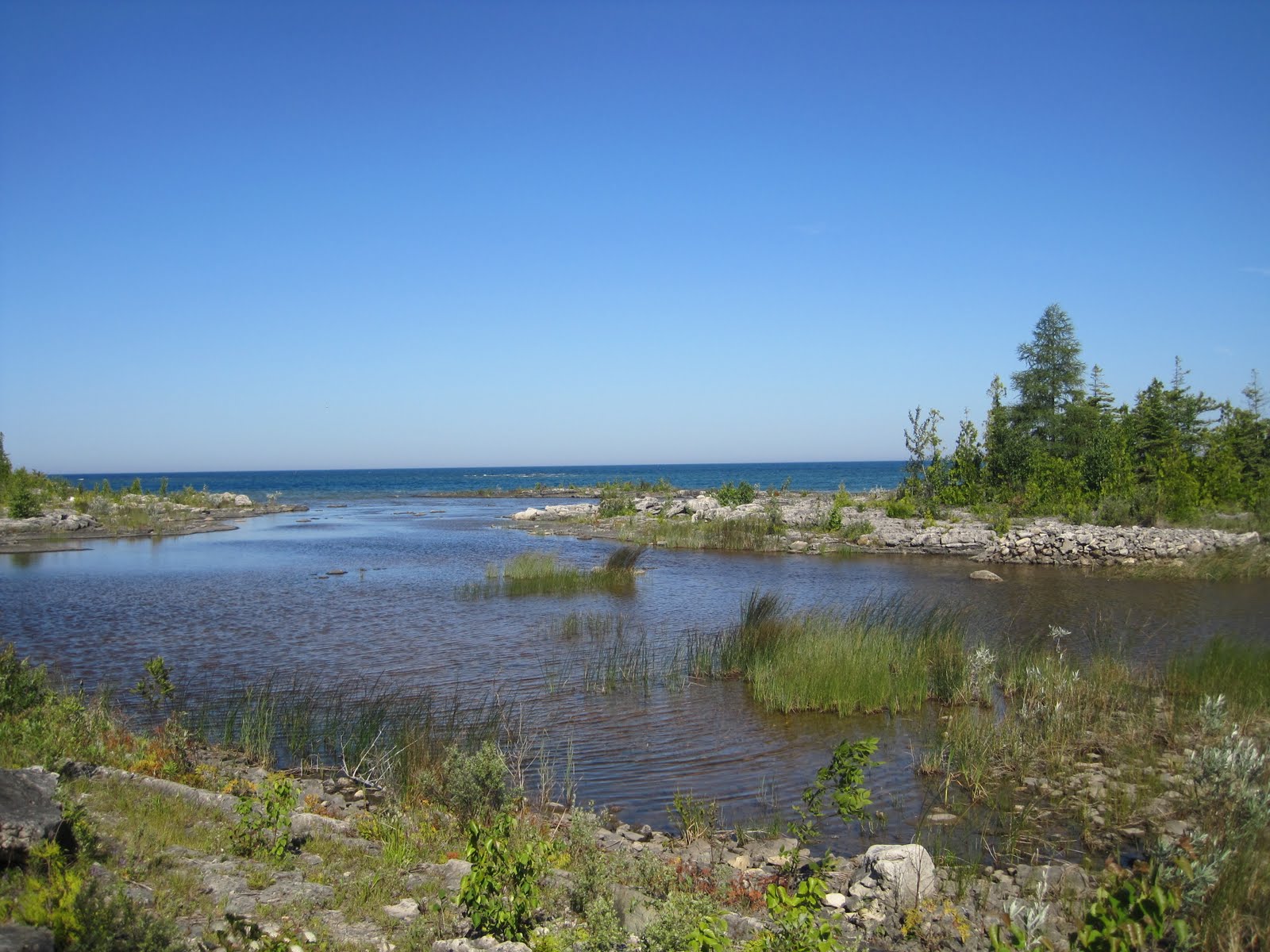 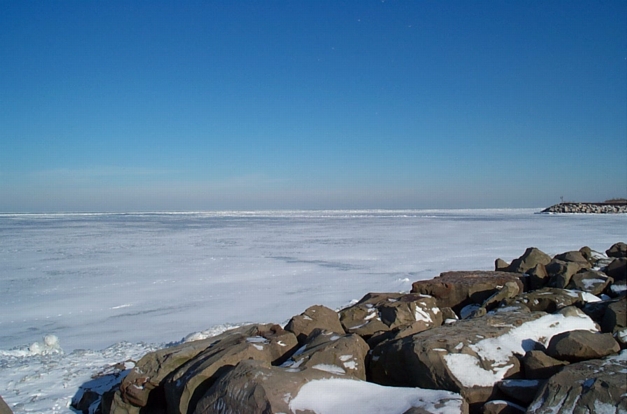 озеро Ері зимою
8
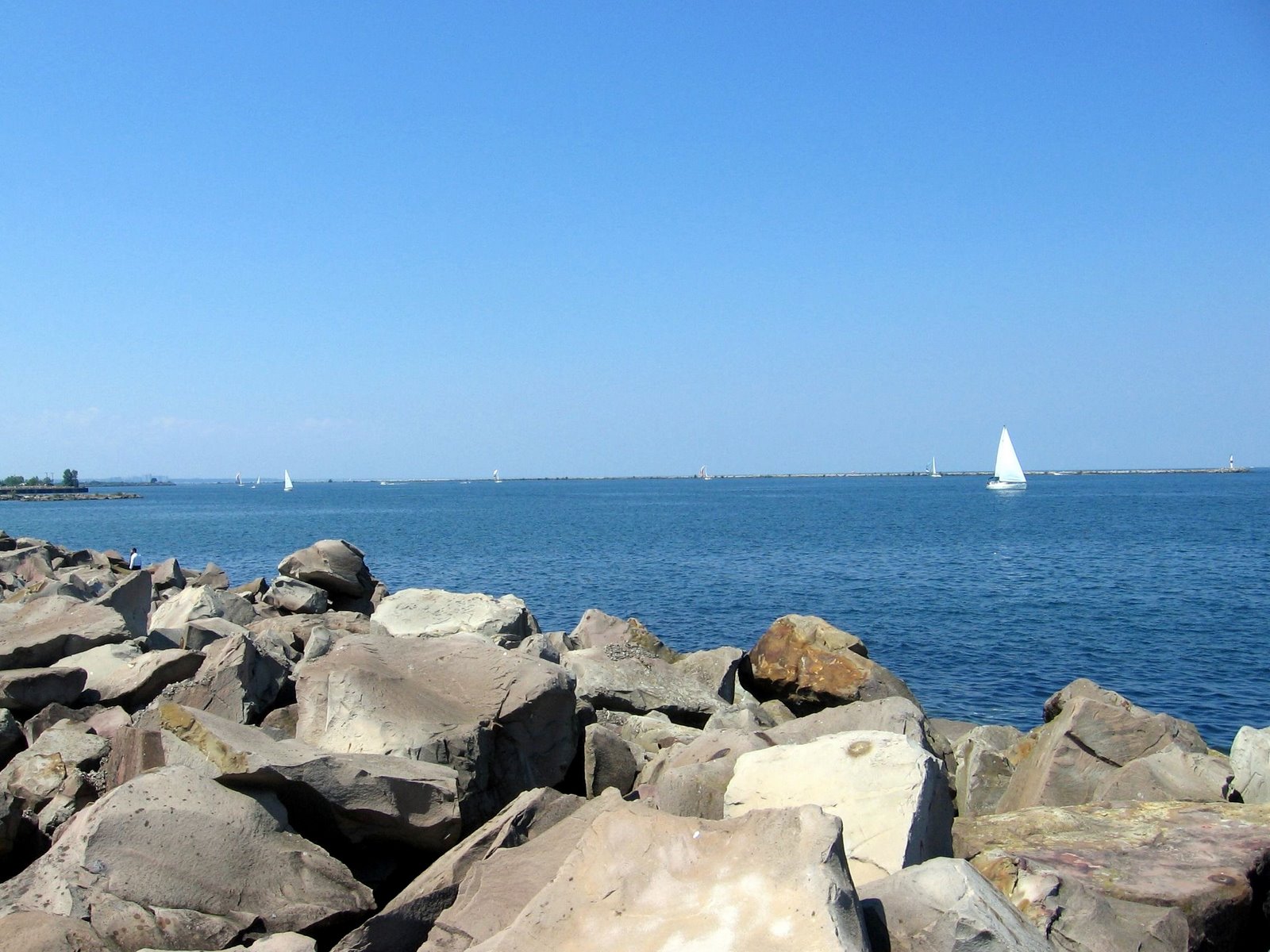 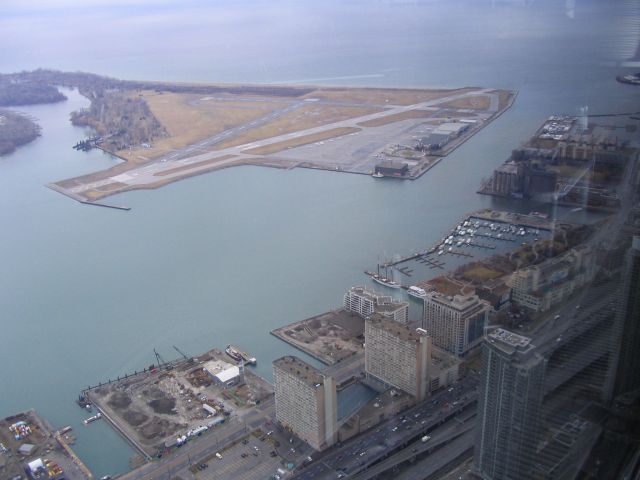 озеро Онтаріо
8
річка Ніагара
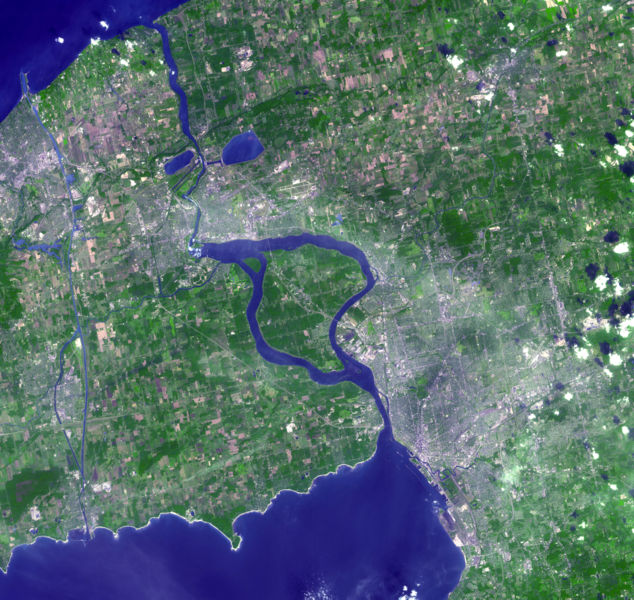 оз. 
Онтаріо
р. Ніагара
С Ш А
Ніагарський вдсп.
К А Н А Д А
р. Ніагара
озеро Ері
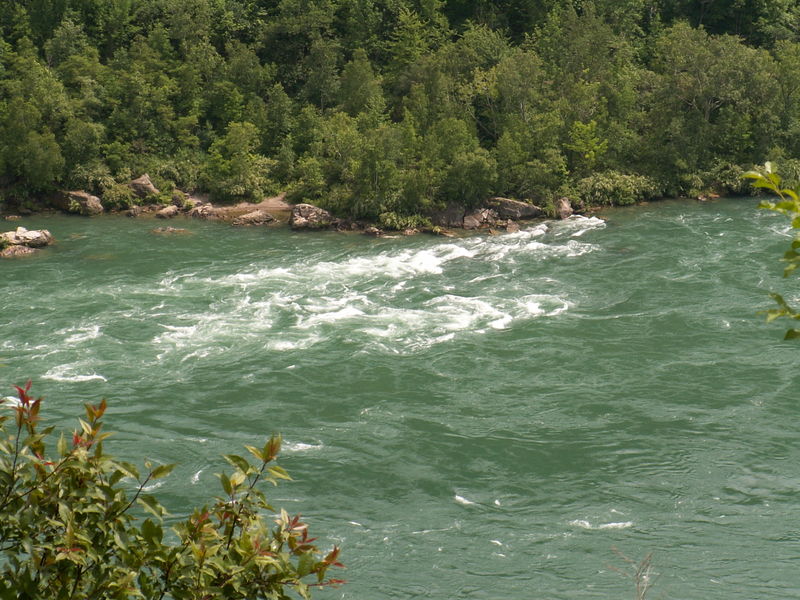 Річка Ніагара (нижче водоспаду)
8
Ніагарський водоспад
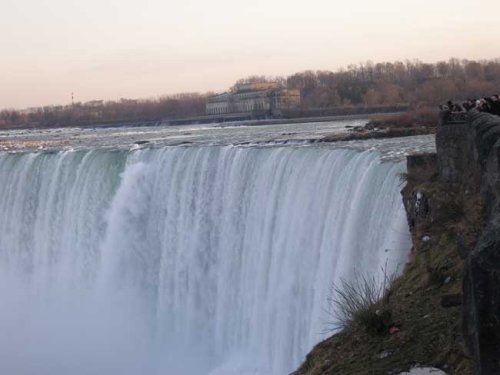 Один з п’яти найпотужніших водоспадів світу – Ніагарський, який має висоту лише  51 м. Його назва у перекладі з індіанського означає “земля навпіл”, тобто перепона території. Немало сміливців намагалися подолати це диво природи: у діжці, у гумовій кулі, у канаті над водоспадом. Одні гинули, інші ставали інвалідами.
8
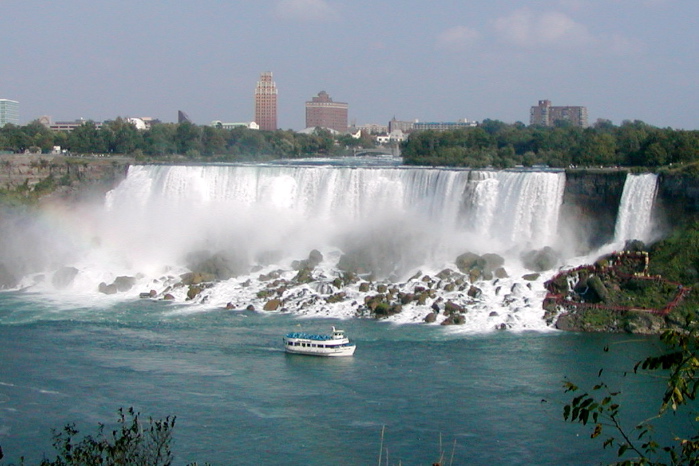 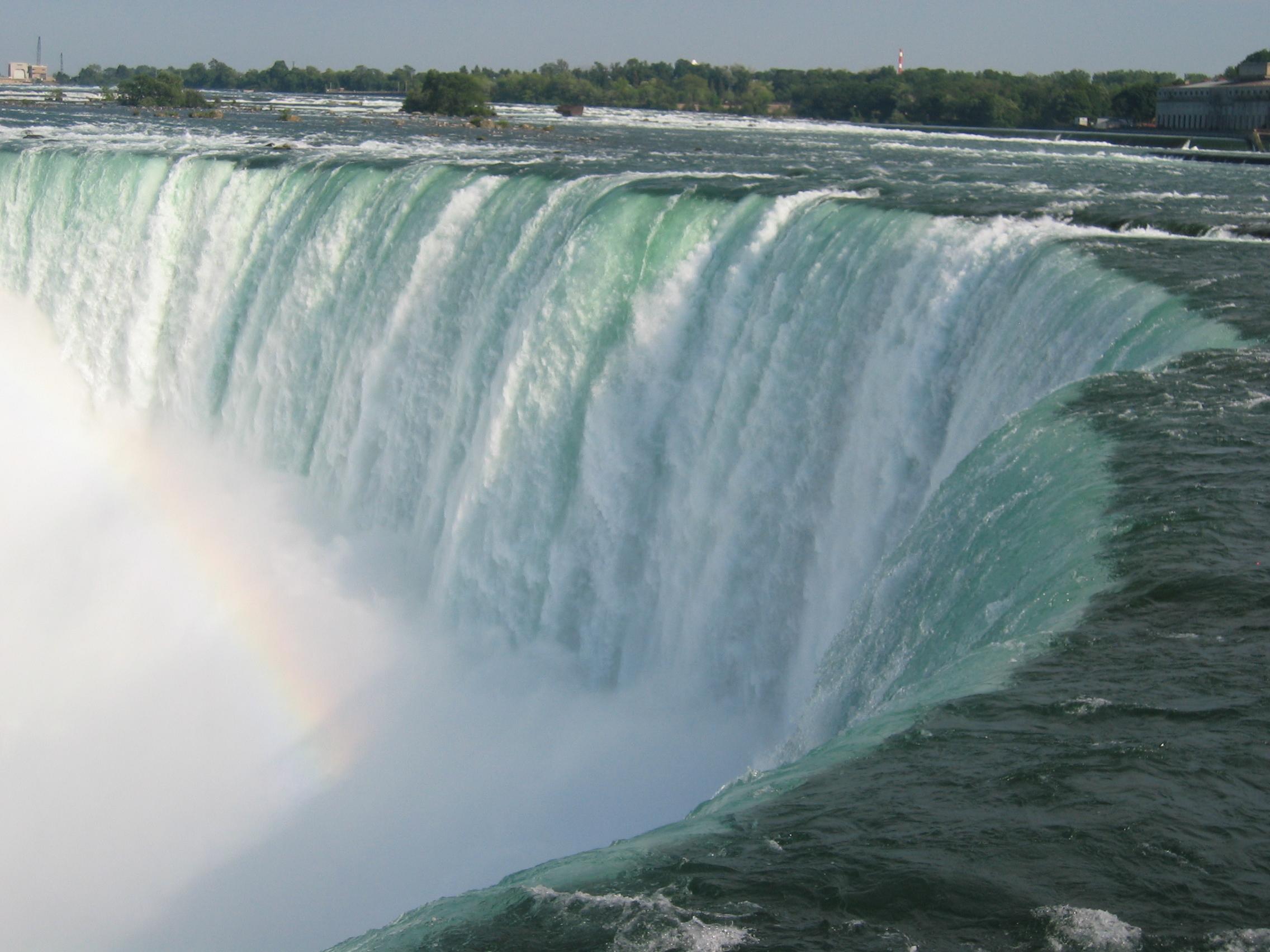 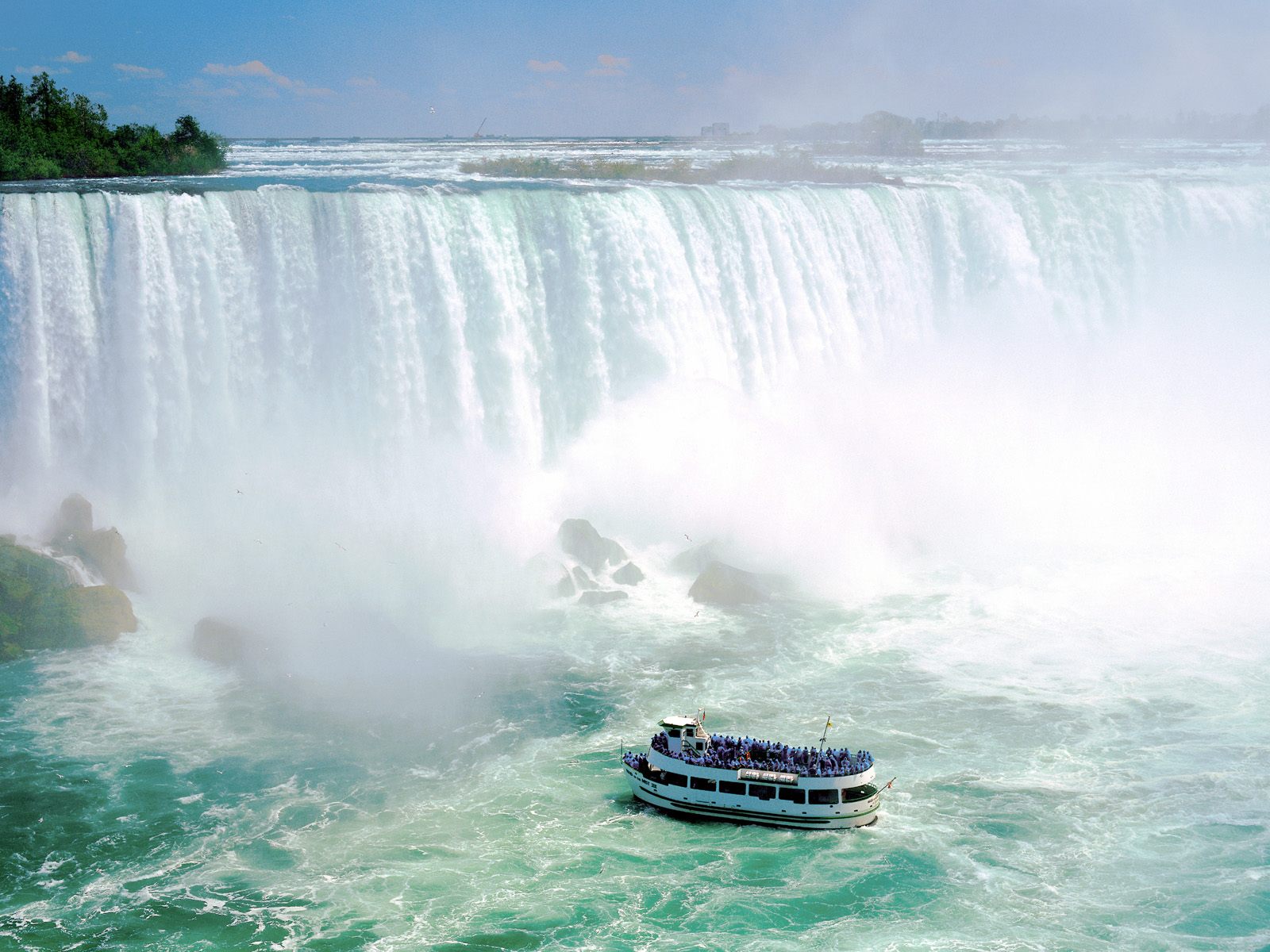 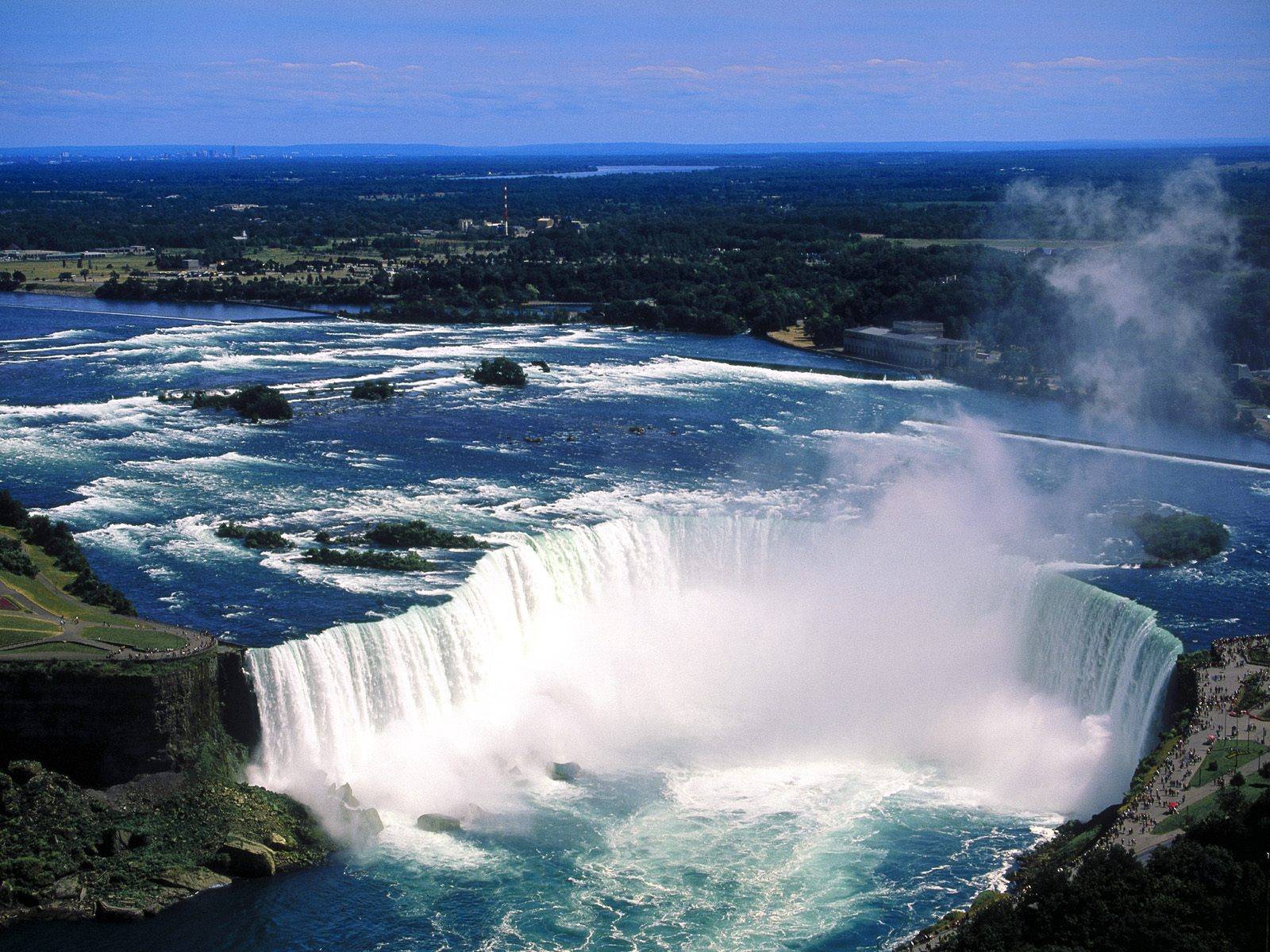 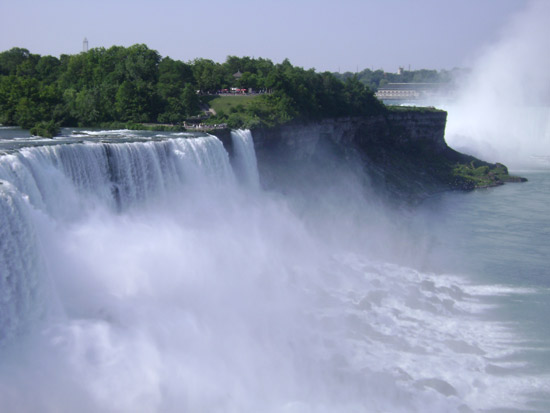 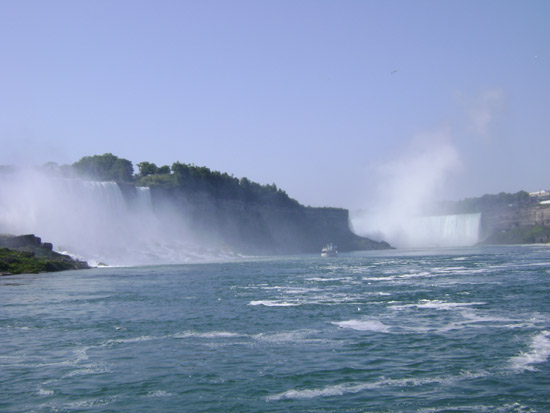 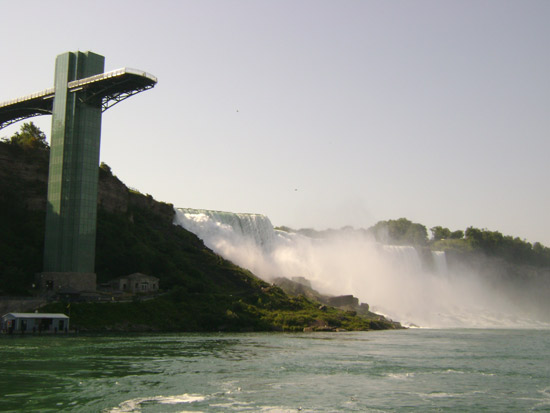 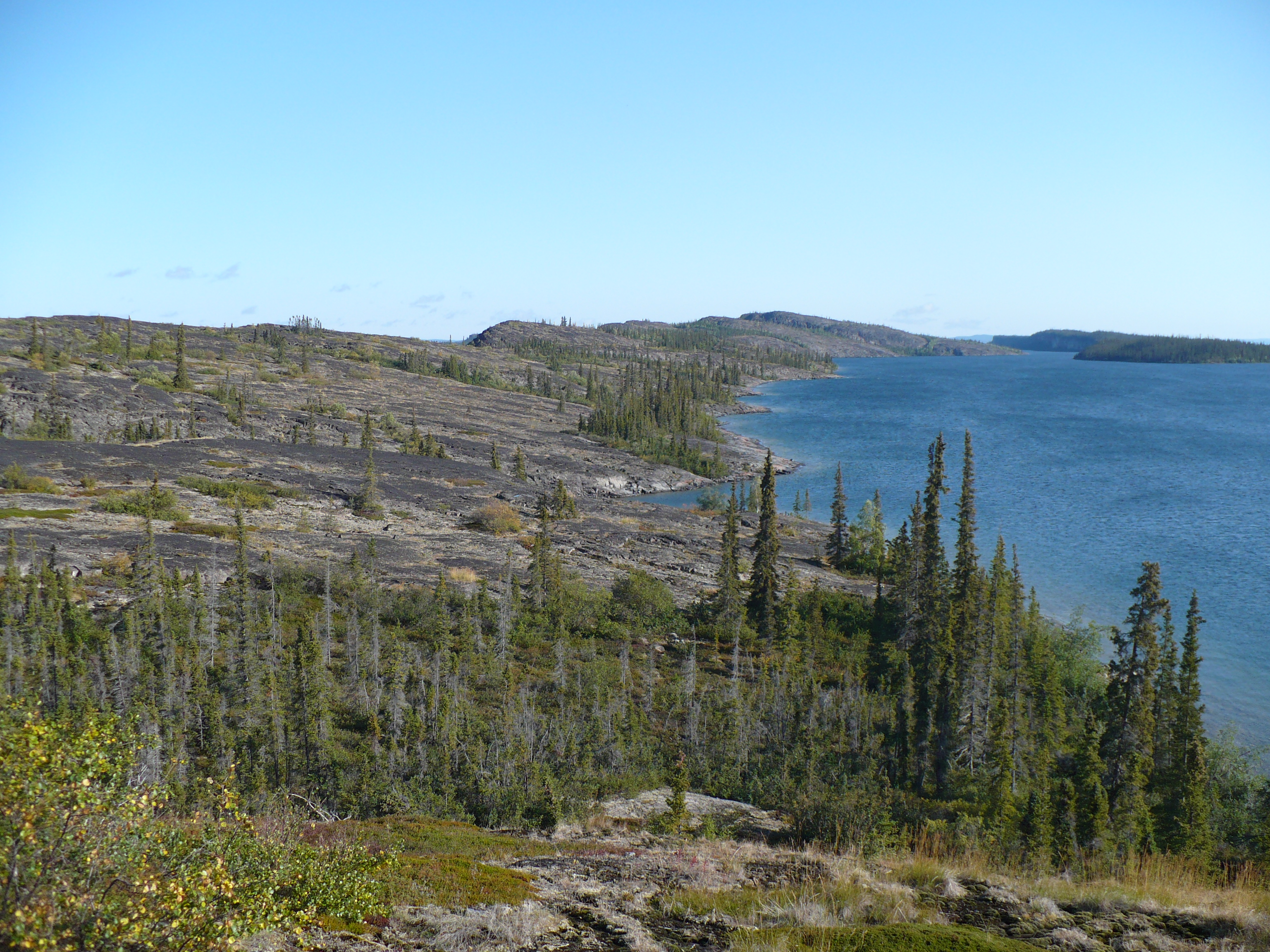 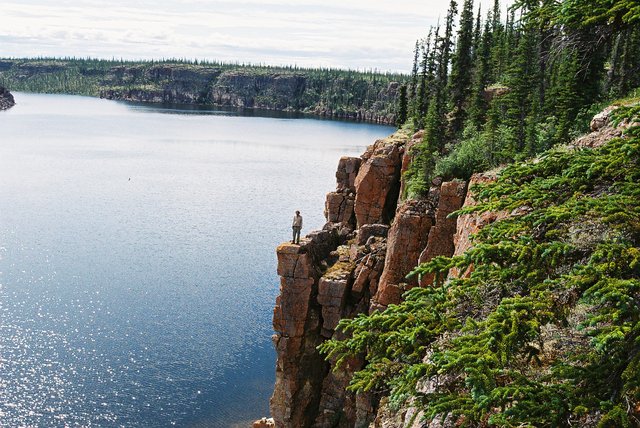 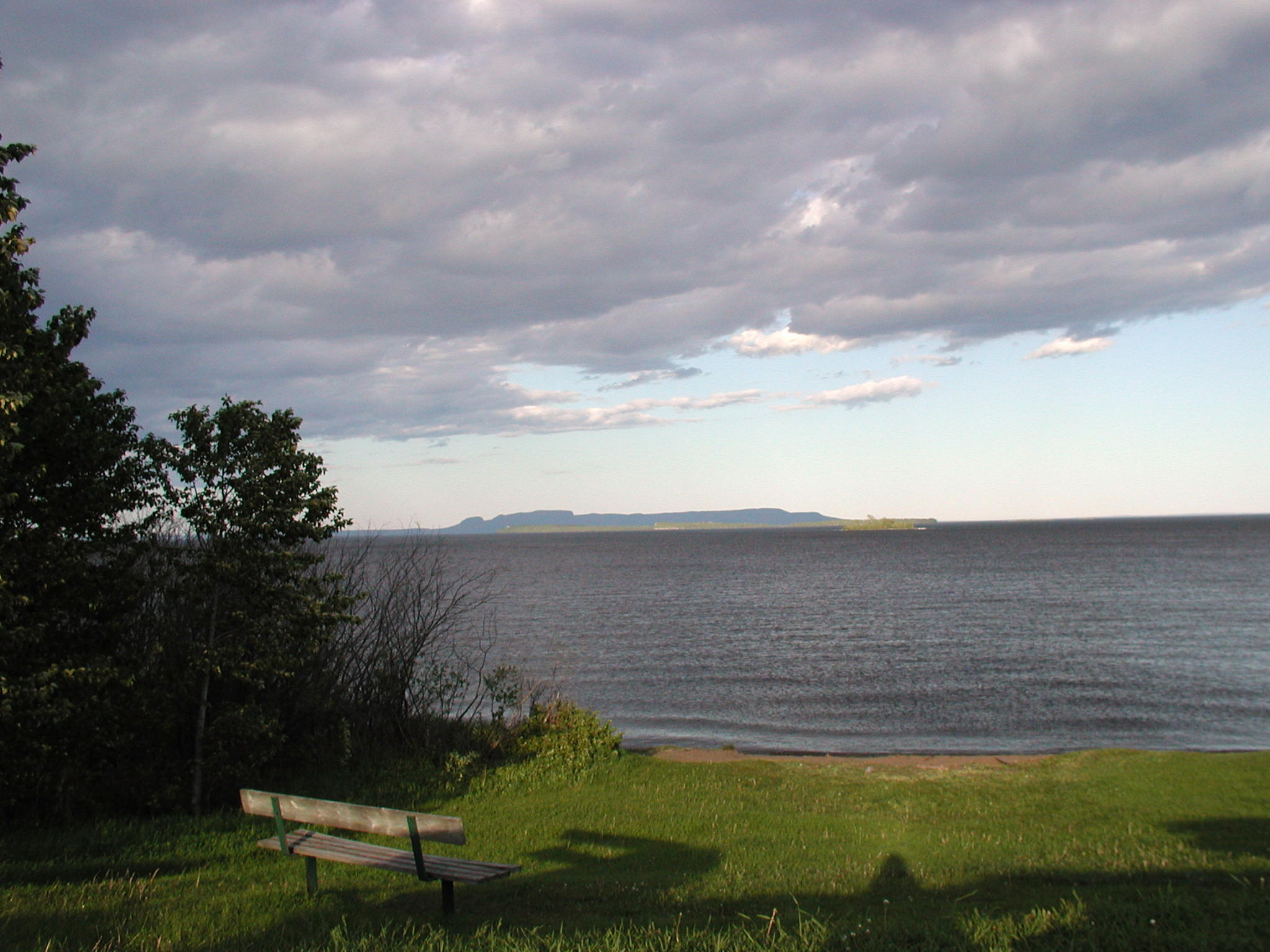 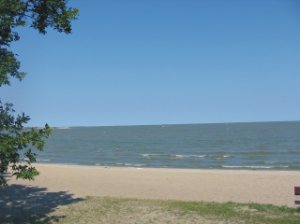 озеро Вінніпег
7
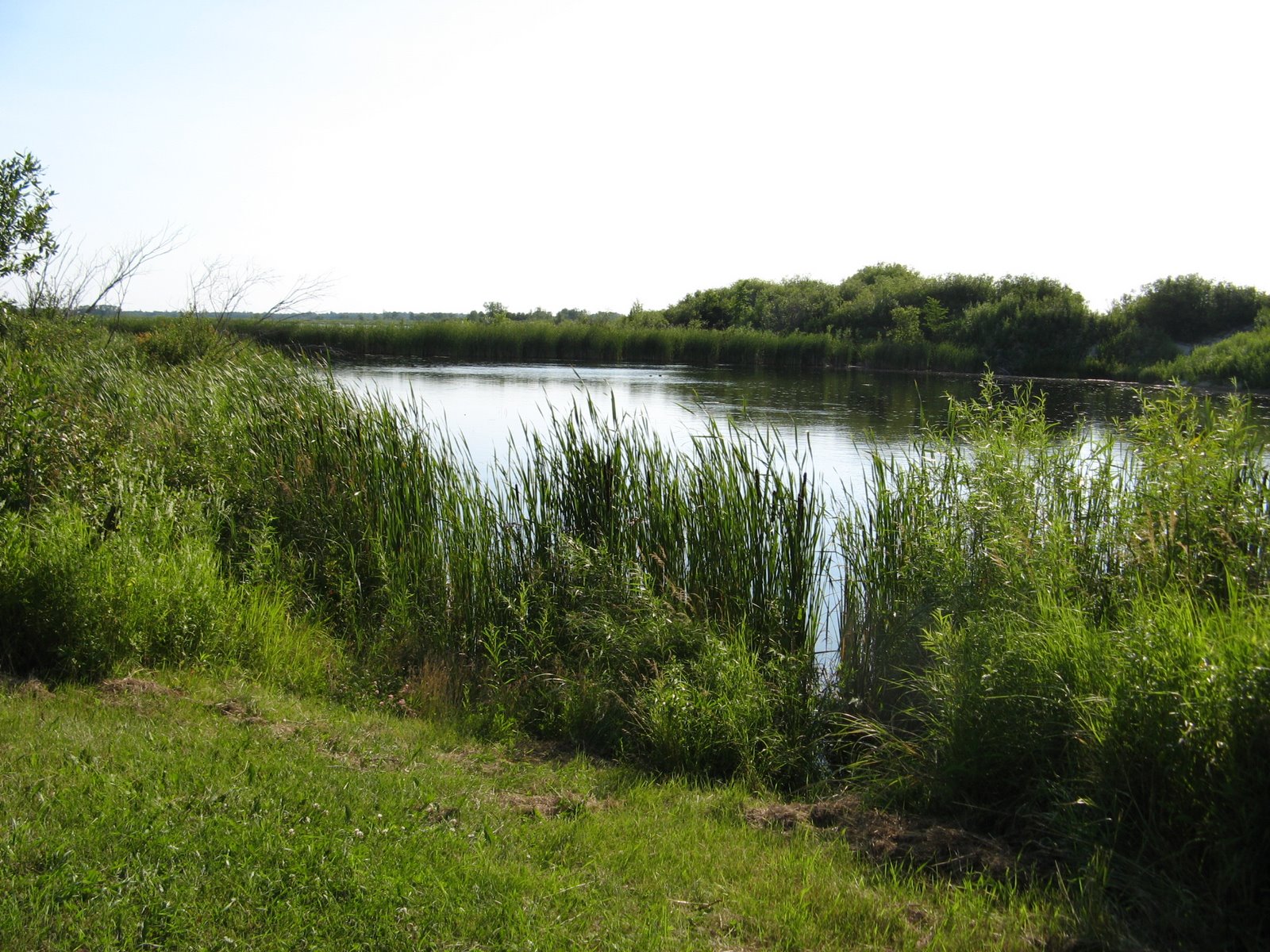 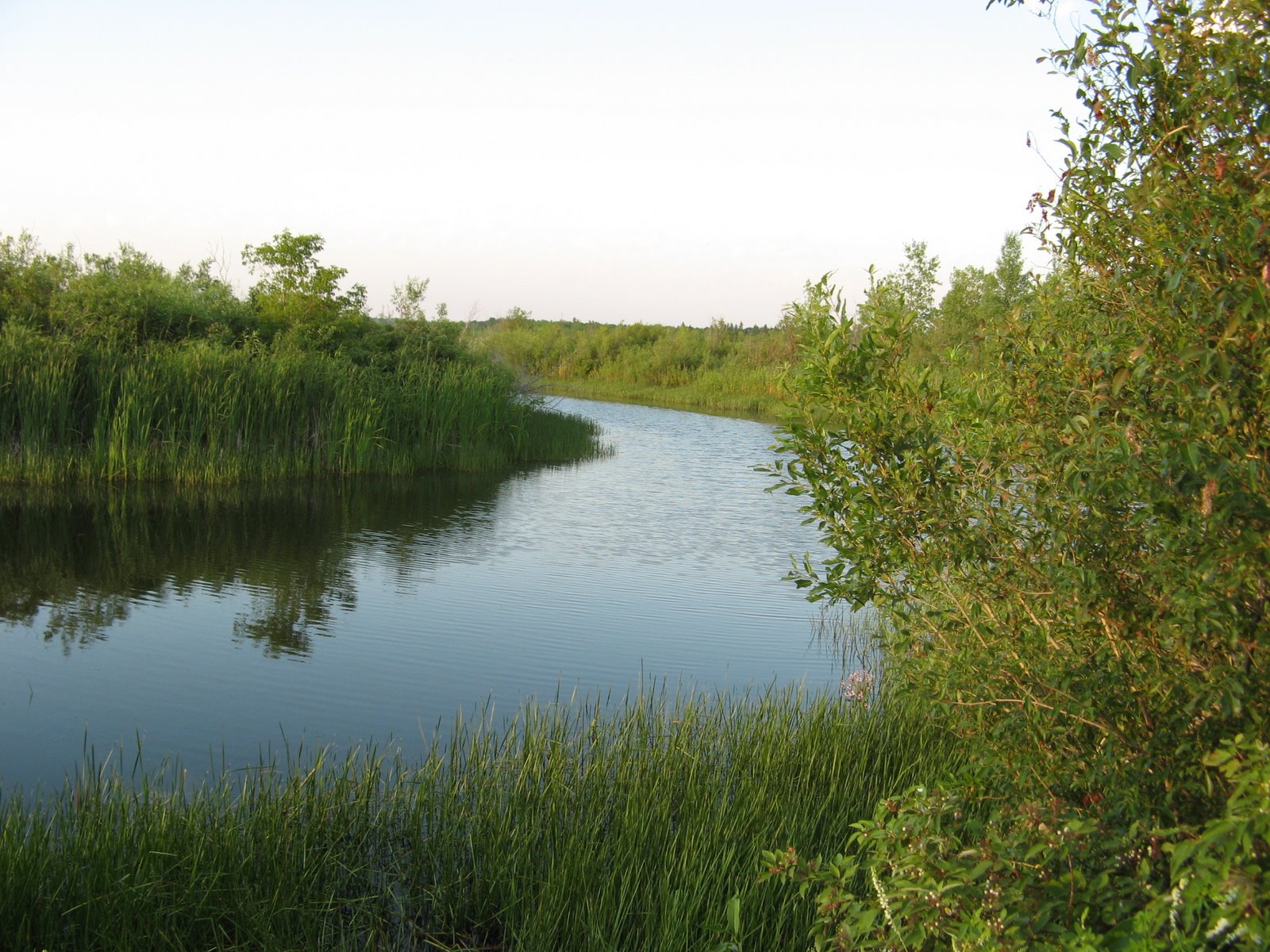 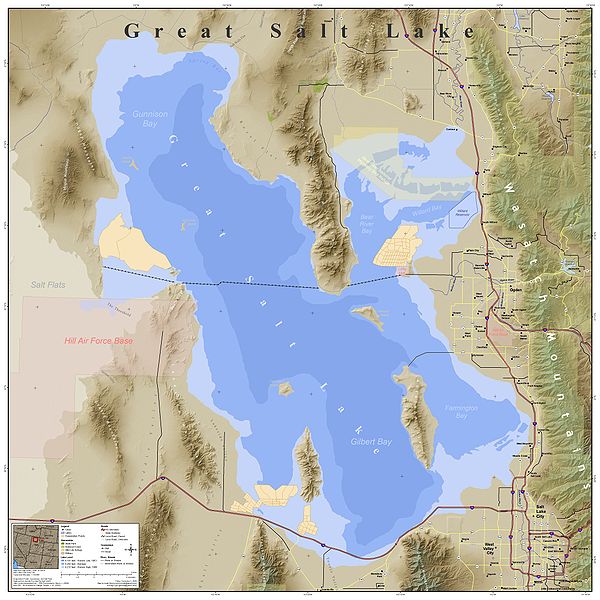 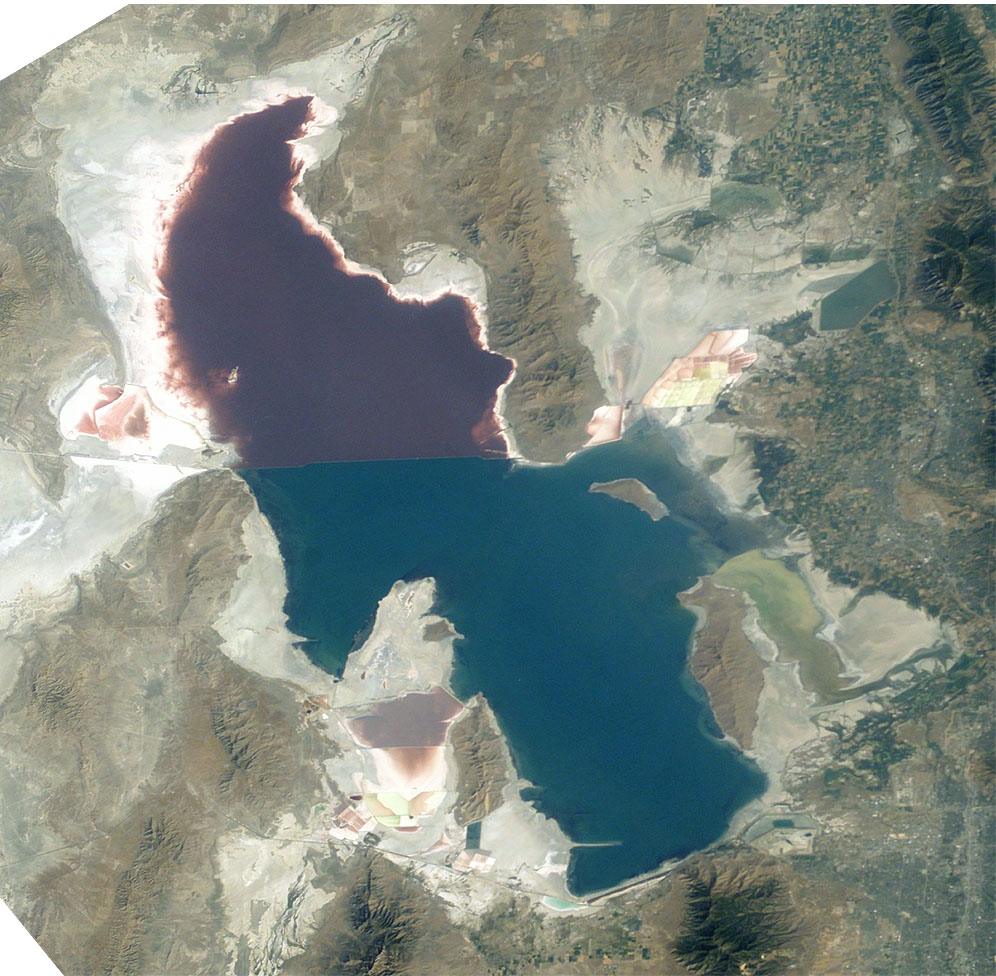 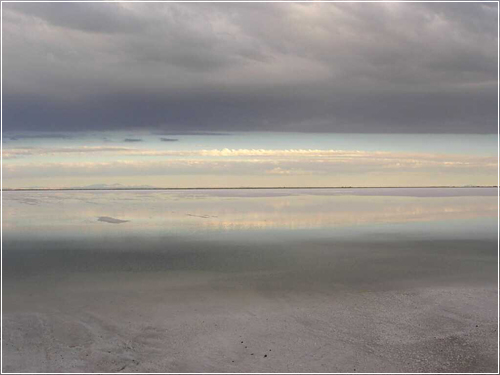 Велике Солоне озеро
Велике Солоне озеро – безстічна водойма на заході США. Являє собою залишок давнього океану. Середня глибина невелика – 4,5-7,5 м.
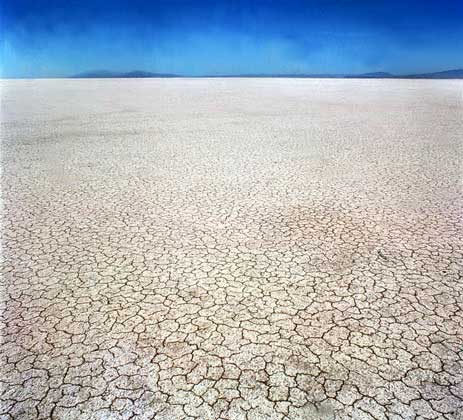 Одне з найбільш солоних озер світу. Солоність води коливається від 137 до 300‰. З дна озера ведеться видобуток глауберової солі. На березі озера знаходиться курортне містечко Солт-Лейк-Сіті.
Велике Солоне озеро
7
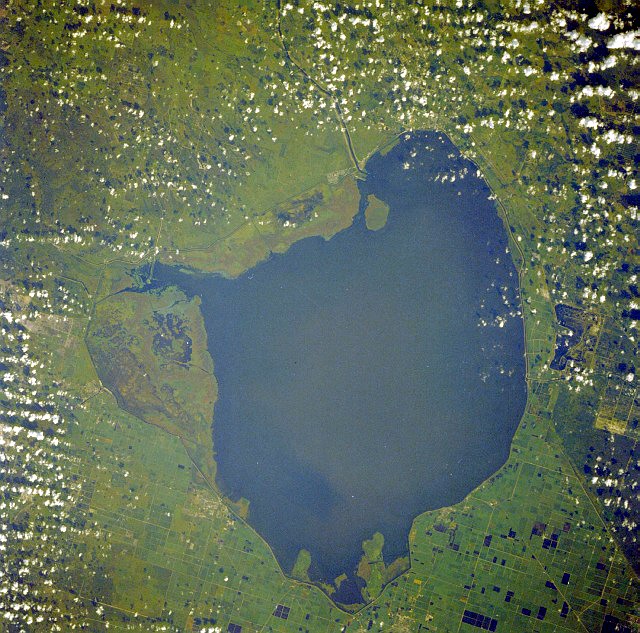 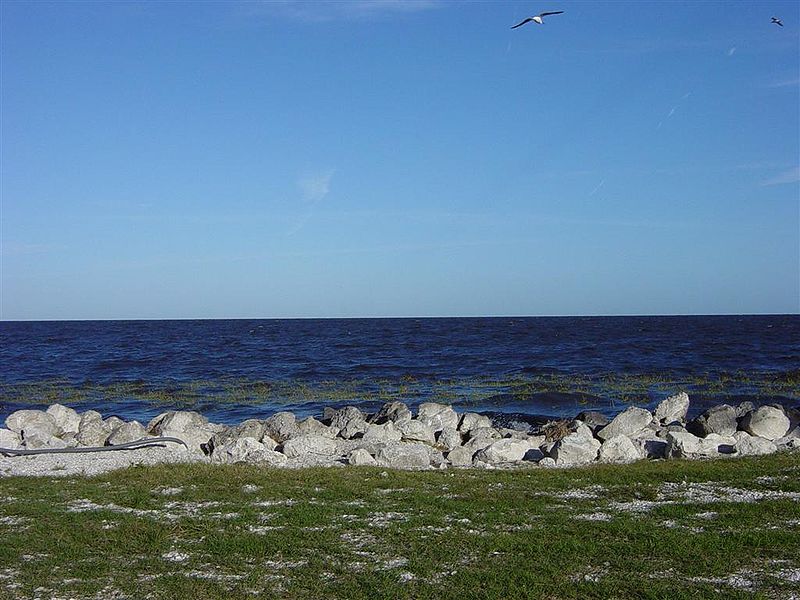